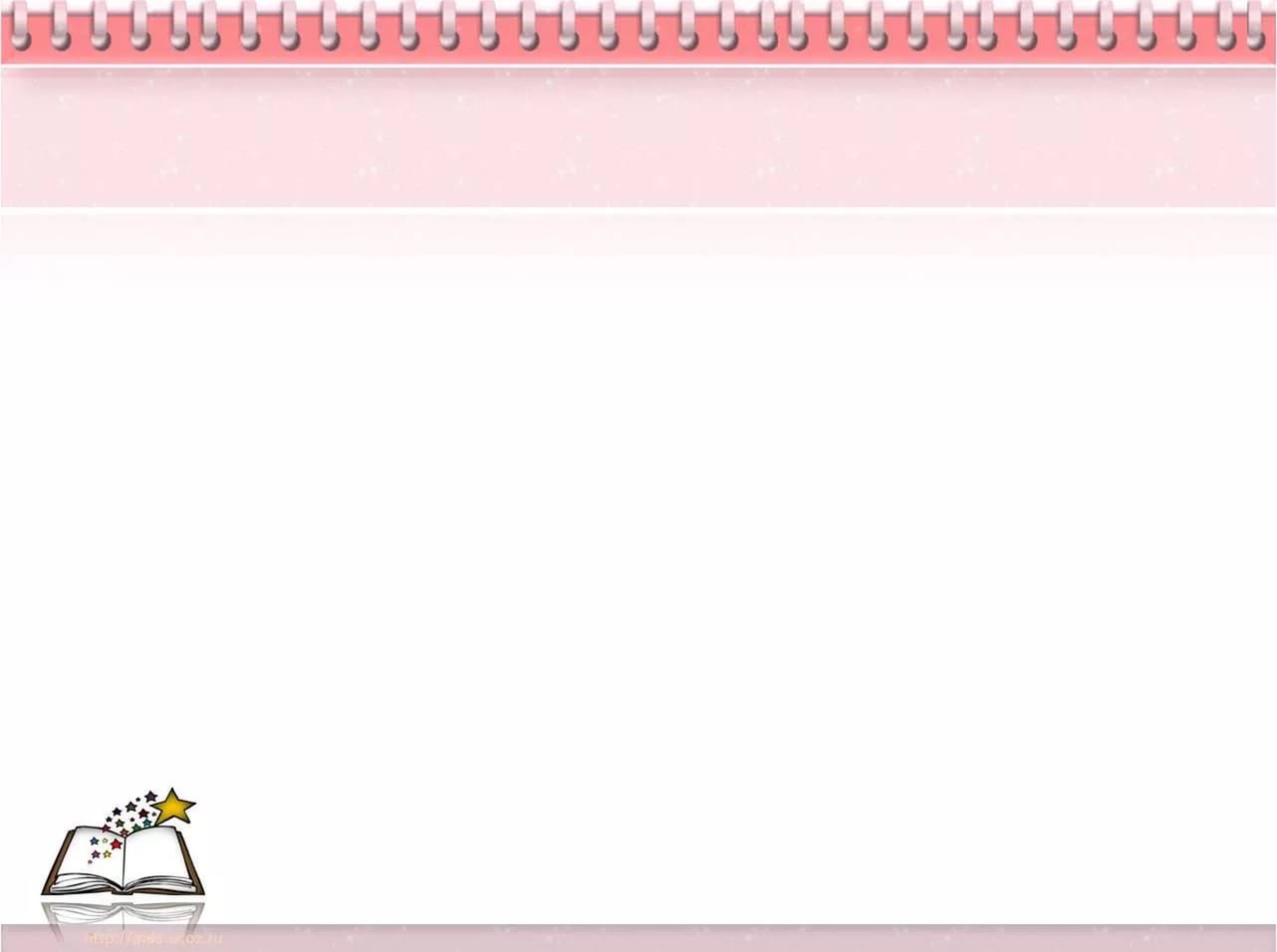 МДОУ «Детский сад № 179»
Региональная инновационная площадка

 «Применение технологии проблемного диалога в совместной 
образовательной деятельности» 



г.Ярославль, 2017г.
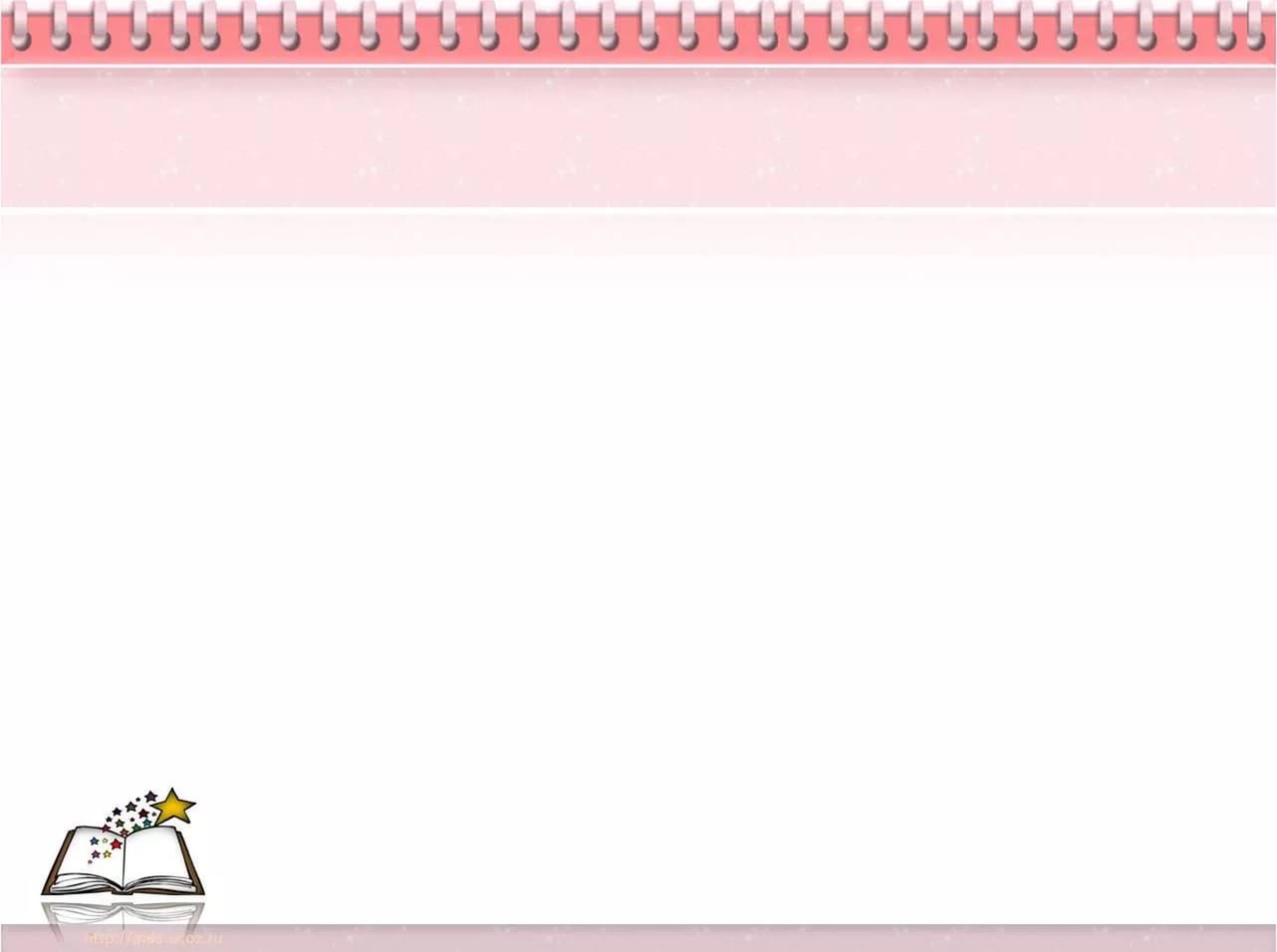 Авторы проектаСысуева Л.Ю., методист  МОУ ГЦРО
Клочкова Л.В., заведующий ДОУ, 
Майорова О.А., старший воспитатель, 
Специалисты и педагоги ДОУ
Научный руководитель проекта
Мельникова Елена Леонидовна,
 автор технологии проблемного диалога, лауреат премии Правительства РФ в области образования (за 2008 г.), кандидат психологических наук, 
доцент, доцент Академии повышения 
квалификации и профессиональной 
переподготовки 
работников образования (Г.Москва)
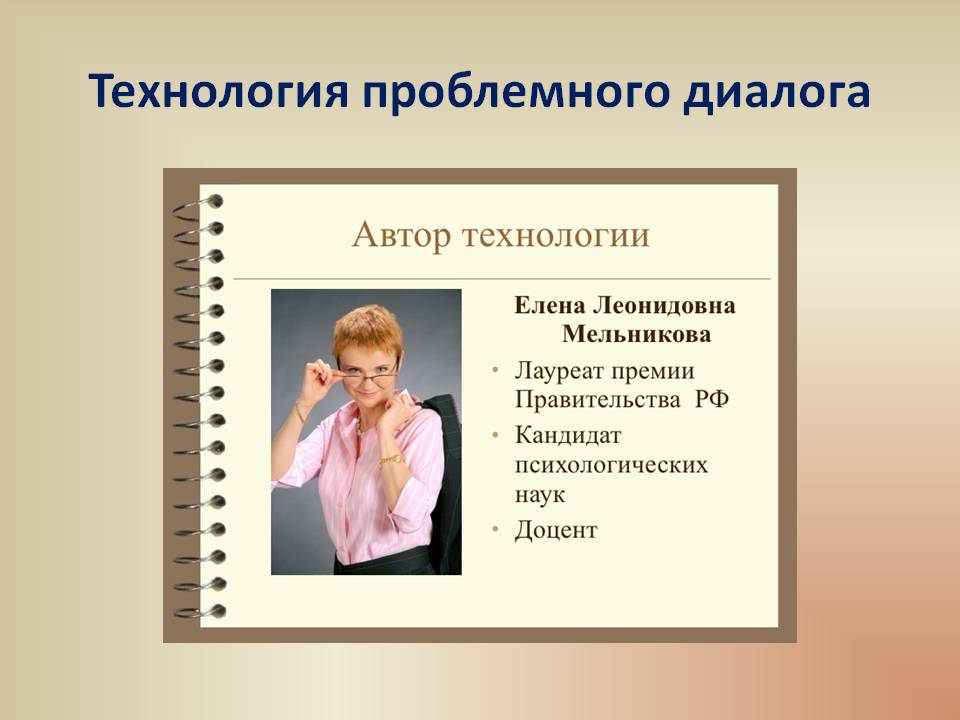 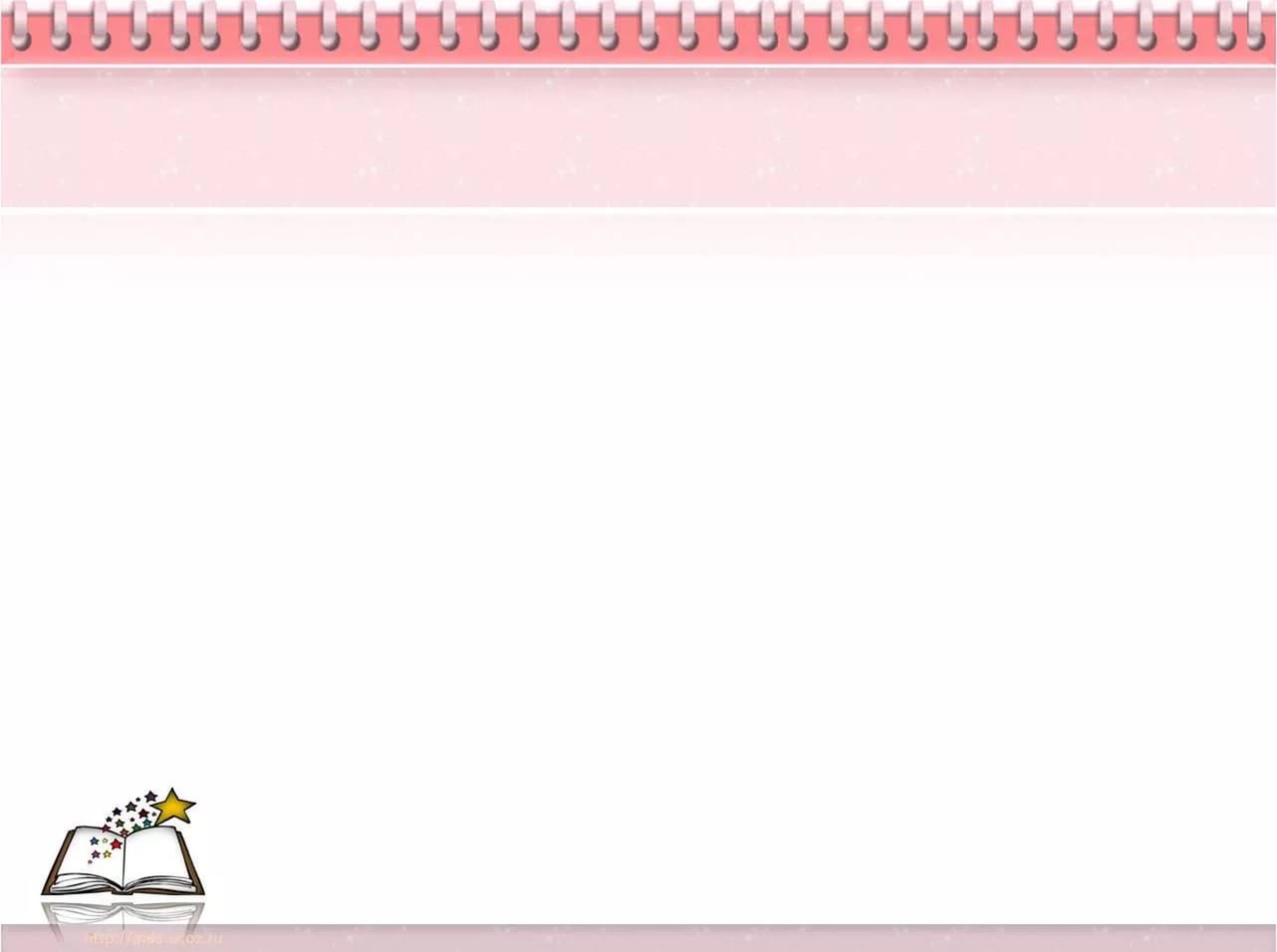 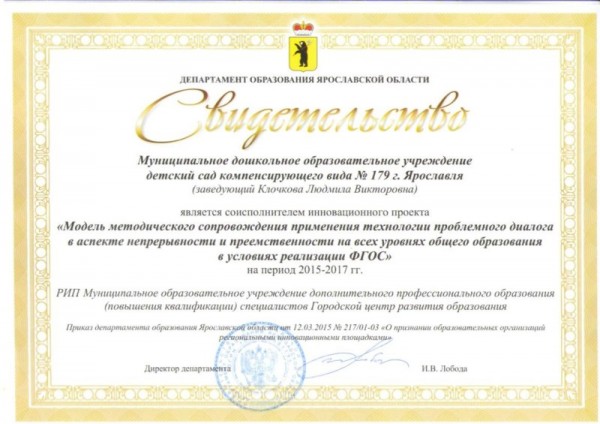 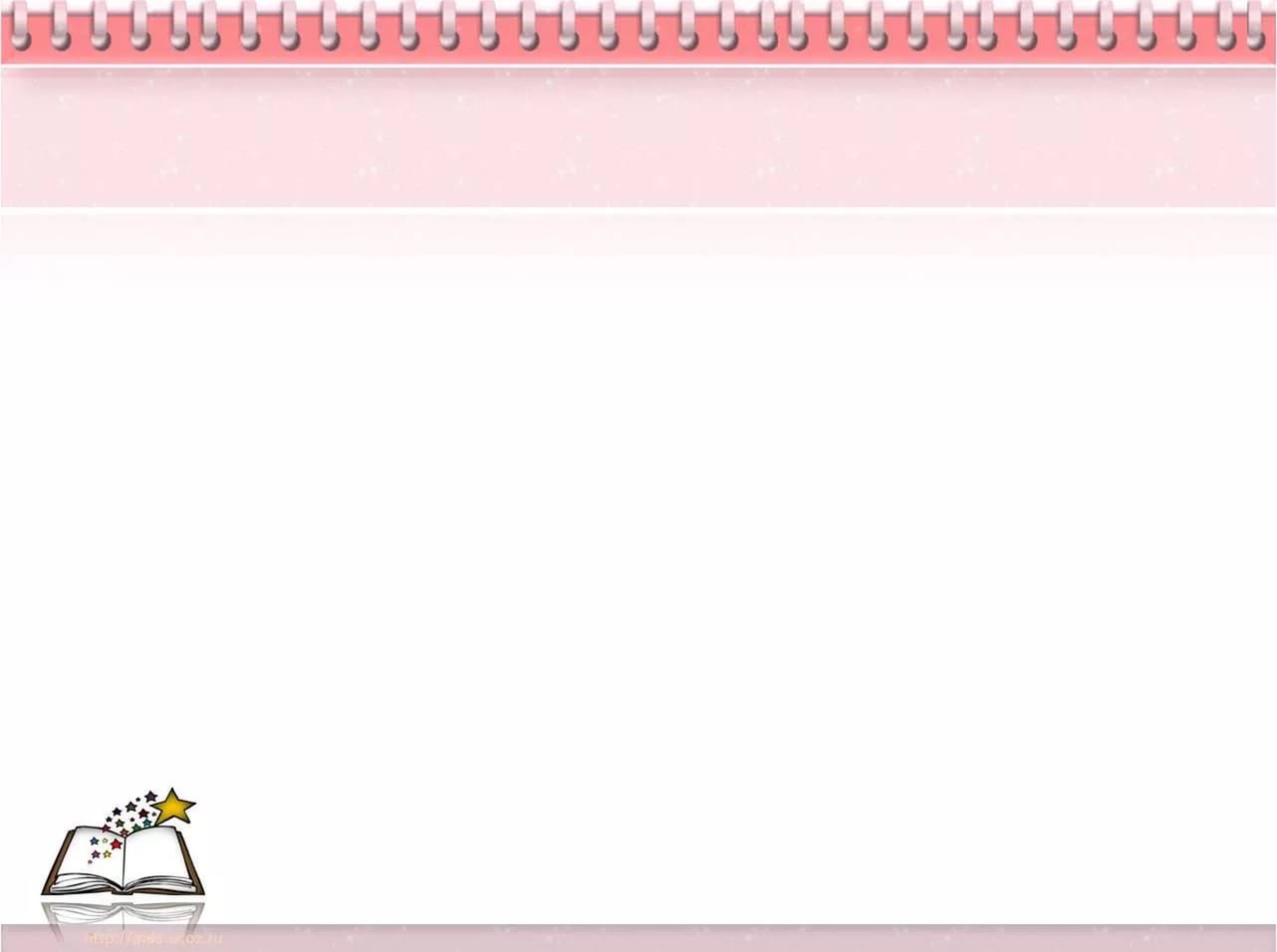 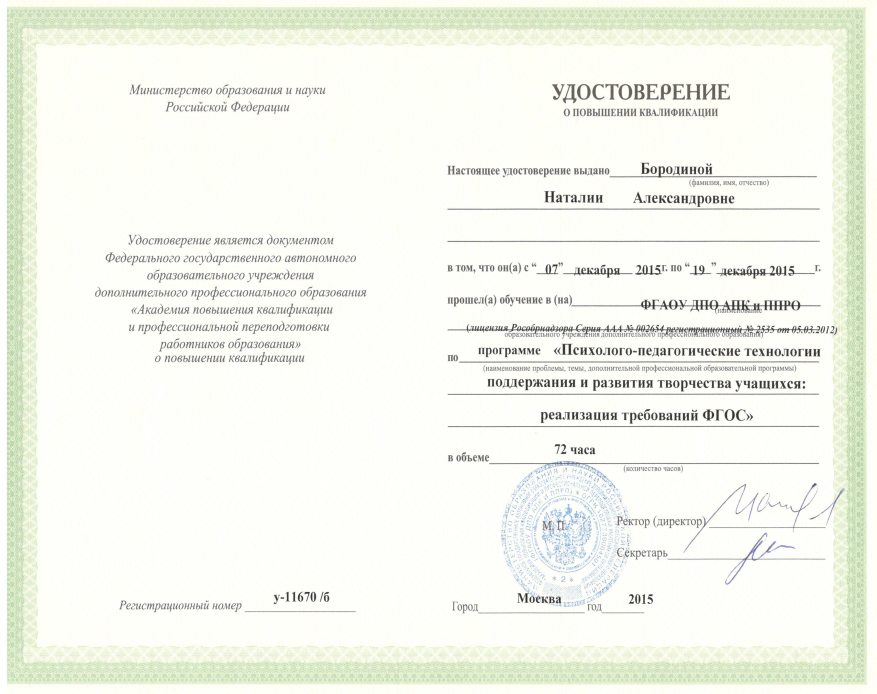 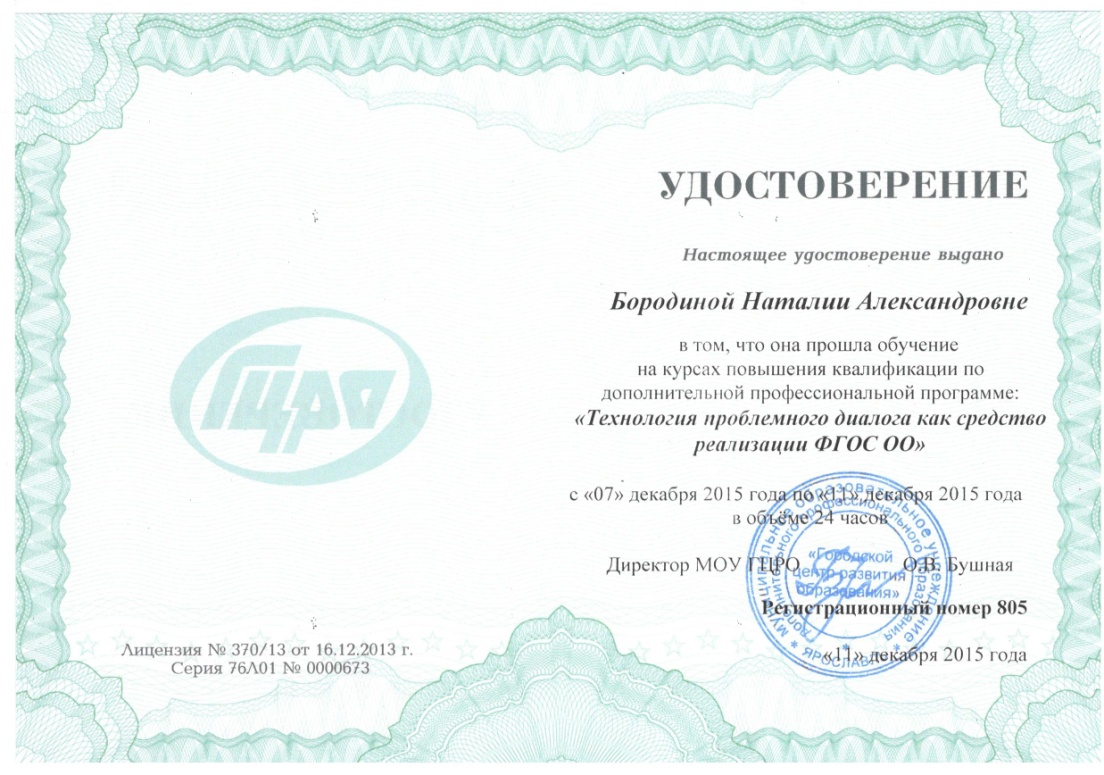 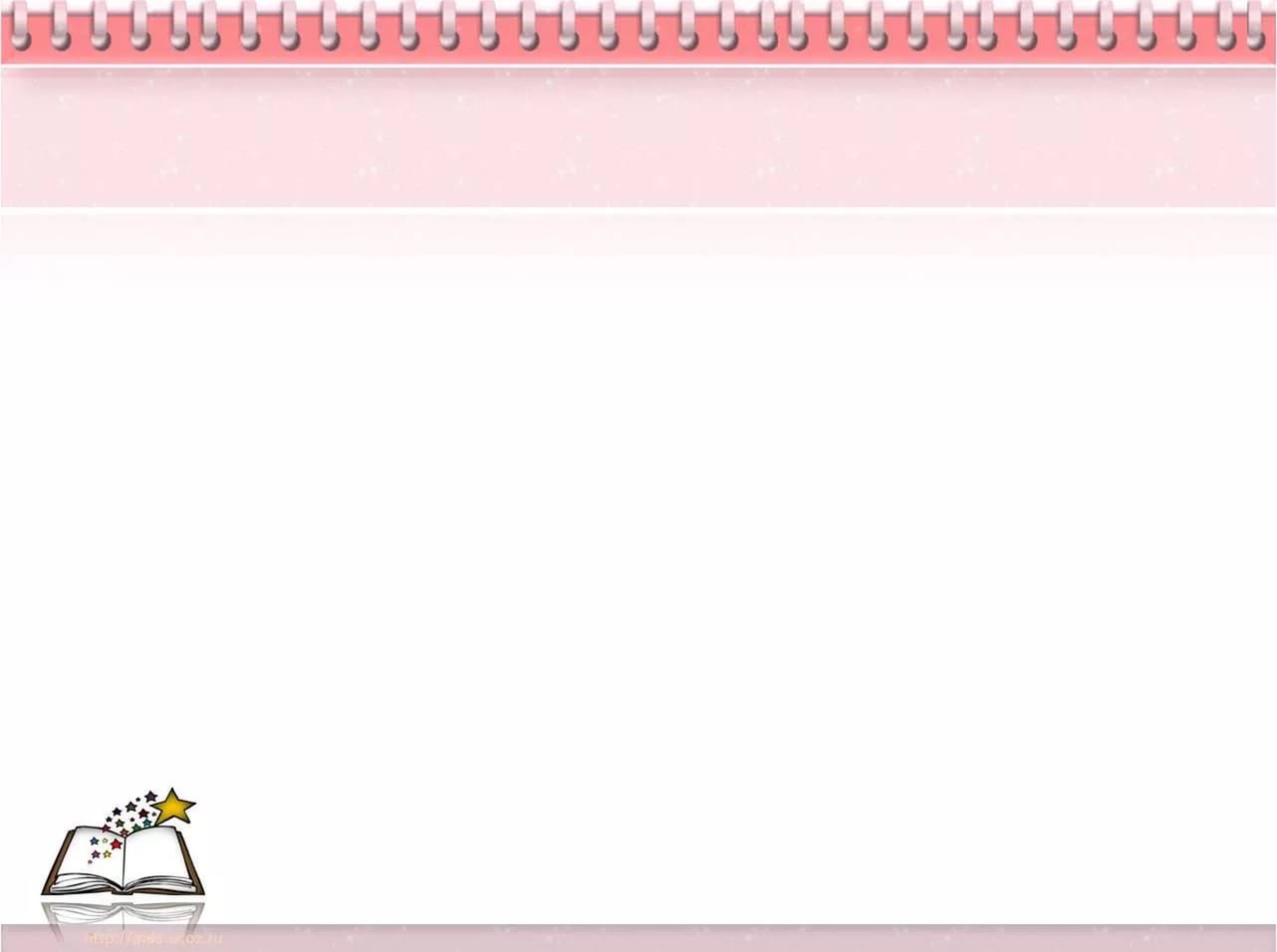 План работы МДОУ «Детский сад № 179» по внедрению технологии проблемного диалога, как средство реализации ФГОС ДО на первый квартал (сентябрь, октябрь, ноябрь)
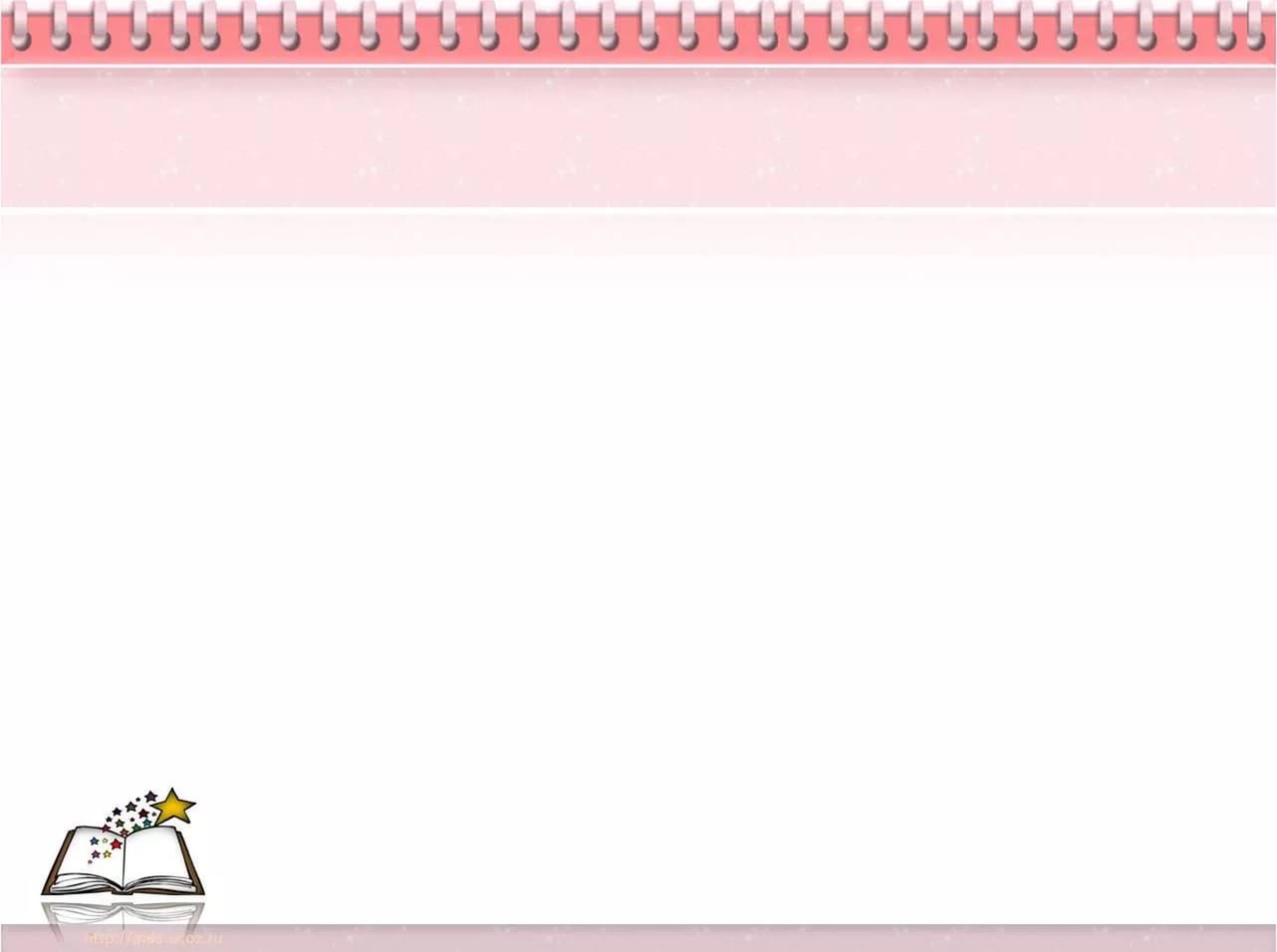 План работы МДОУ «Детский сад № 179» по внедрению технологии проблемного диалога, как средство реализации ФГОС ДО
 на второй квартал (декабрь, январь, февраль)
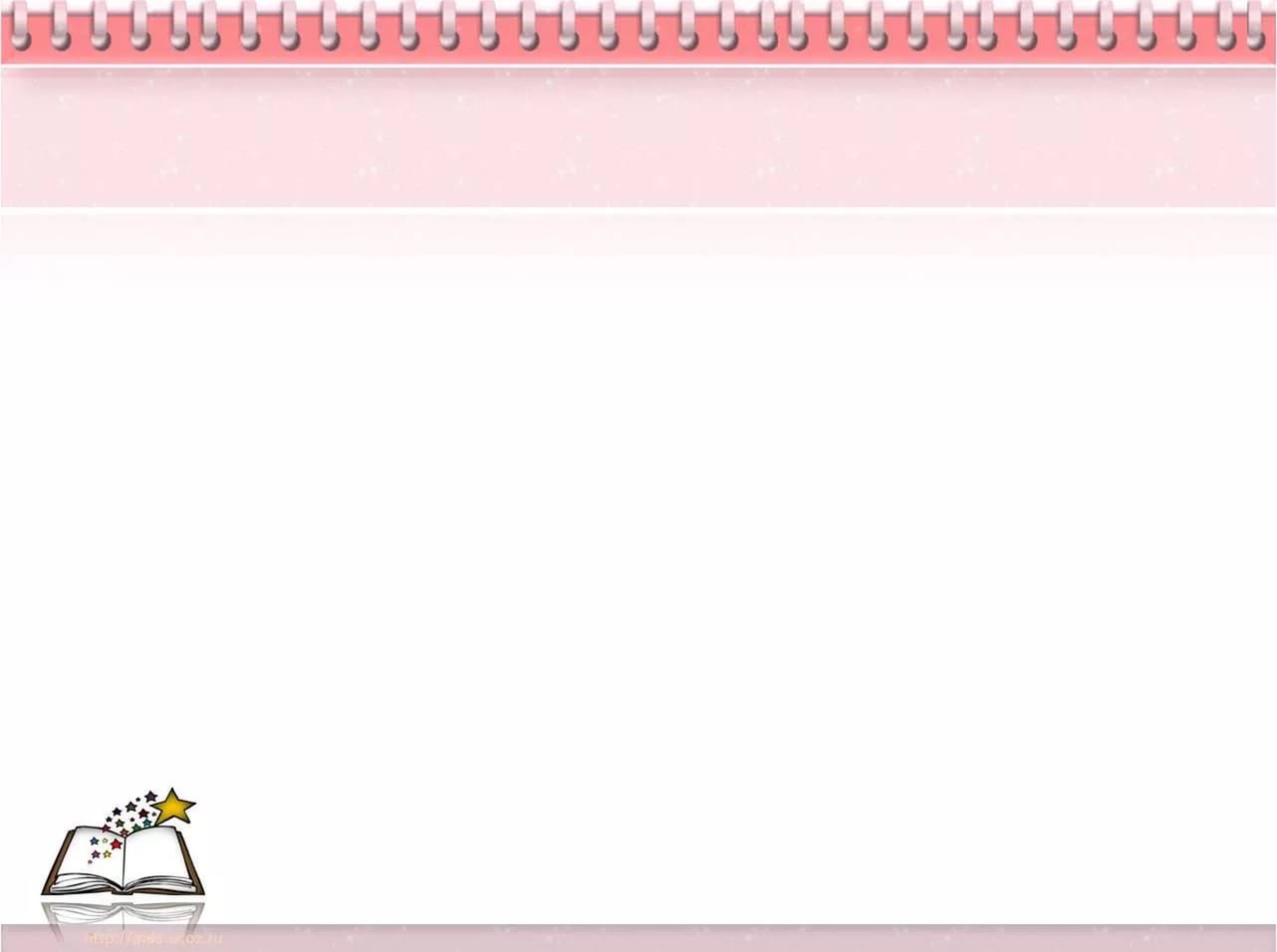 План работы МДОУ «Детский сад № 179» по внедрению технологии проблемного диалога, как средство реализации ФГОС ДО 
на третий квартал (март, апрель, май, июнь)
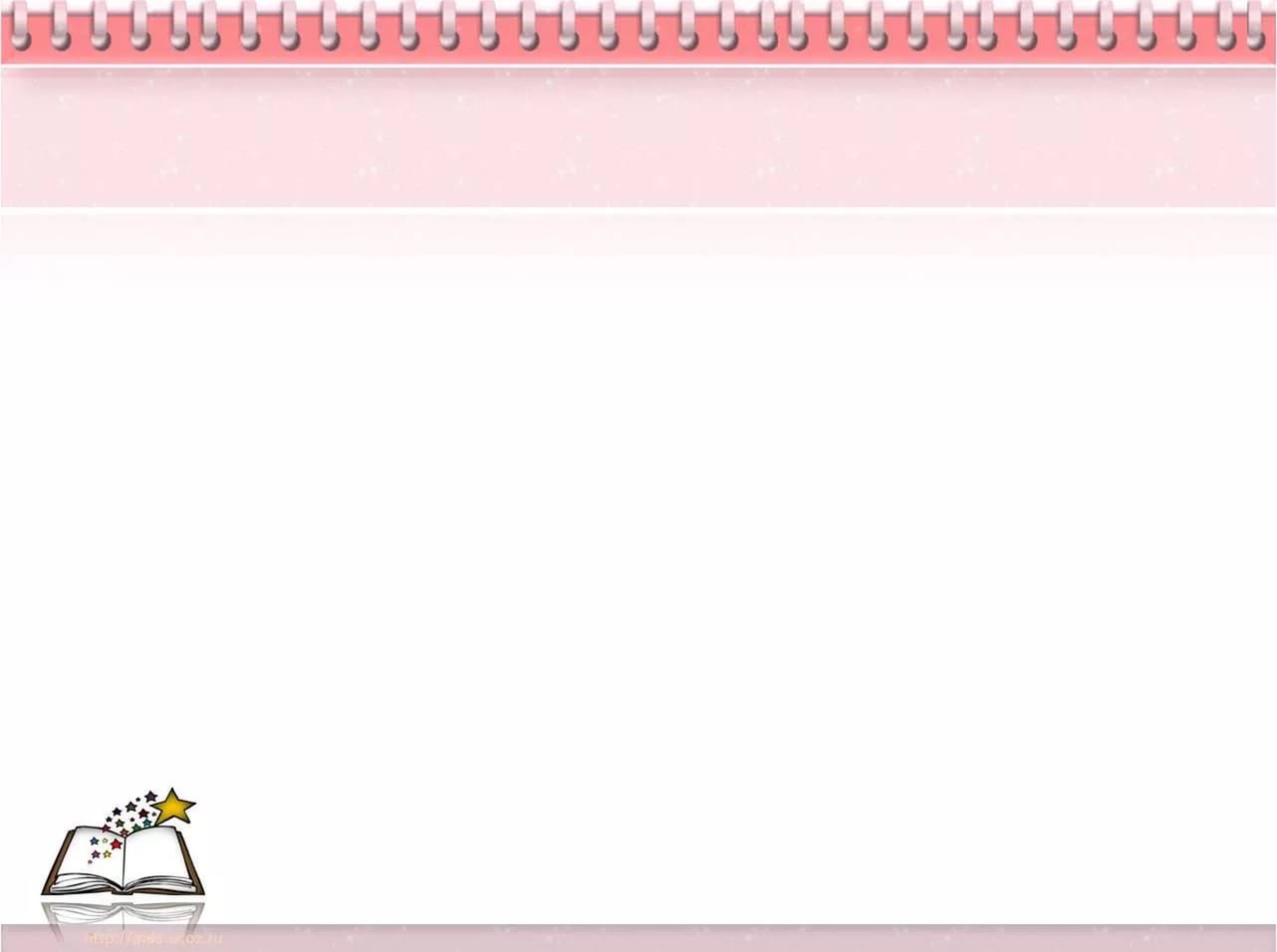 Цель: внедрение технологии проблемного диалога в практику работы педагогов ДОУ
Задачи:
 повысить теоретическую компетентность педагогов по вопросу «Проблемно – диалогическое обучение»  
(автор Е.Л.Мельникова) 

 повысить практическую компетентность педагогов в вопросах конструирования проблемных диалогов

 провести апробацию приёмов создания проблемных ситуаций с детьми дошкольного возраста с ОВЗ
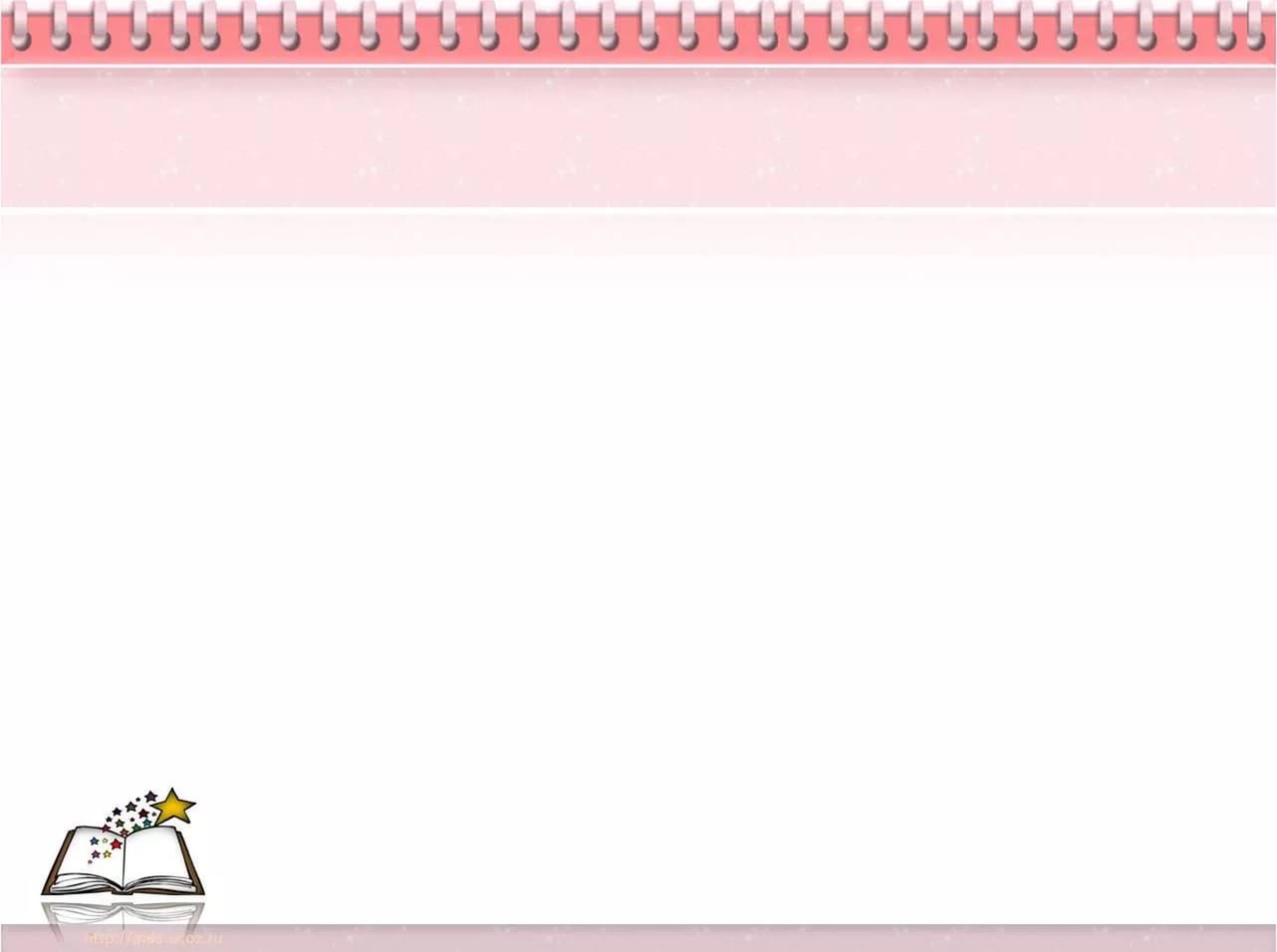 Дидактическая система проблемно – диалогического обучения как средство реализации ФГОС ДО
Технология проблемного диалога
(эффективное средство достижения нового образовательного результата)
ООД (урок) 
объяснения нового материала
ООД (урок) 
открытия нового знания
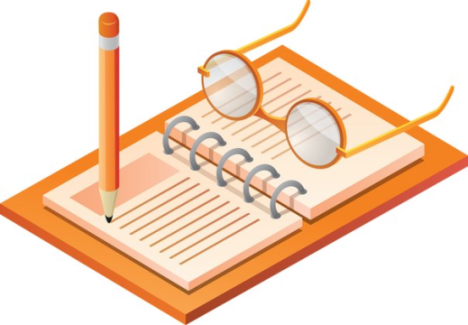 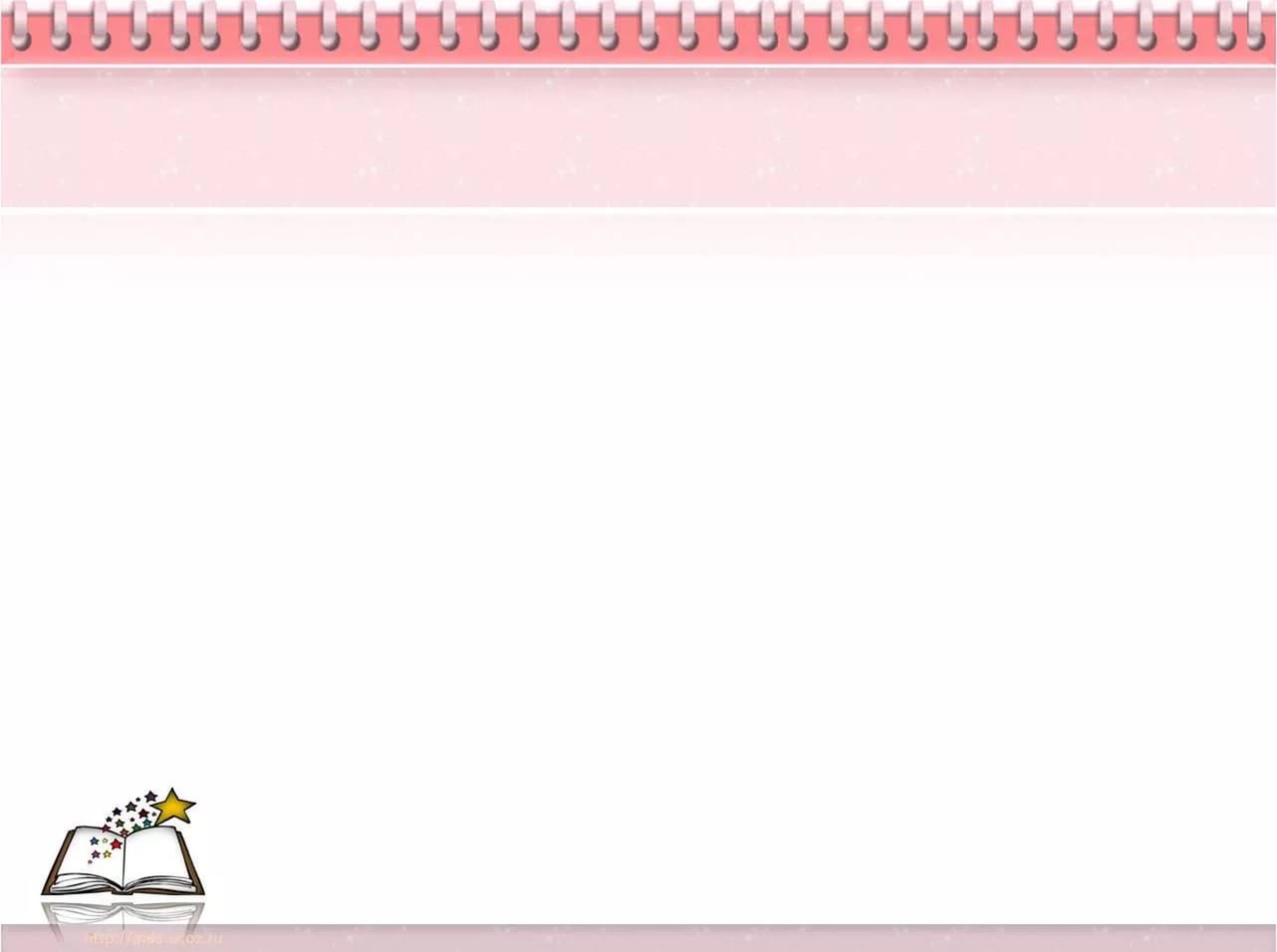 Установочно – аналитический этап
1
Преобразовательно - технологический
2
Заключительный
3
План внедрения технологии проблемного диалога
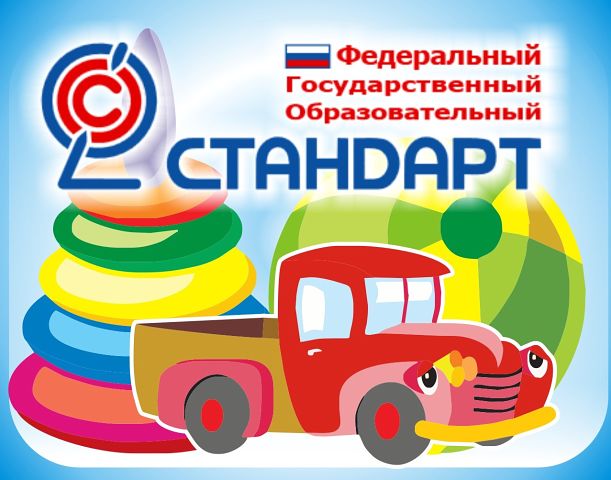 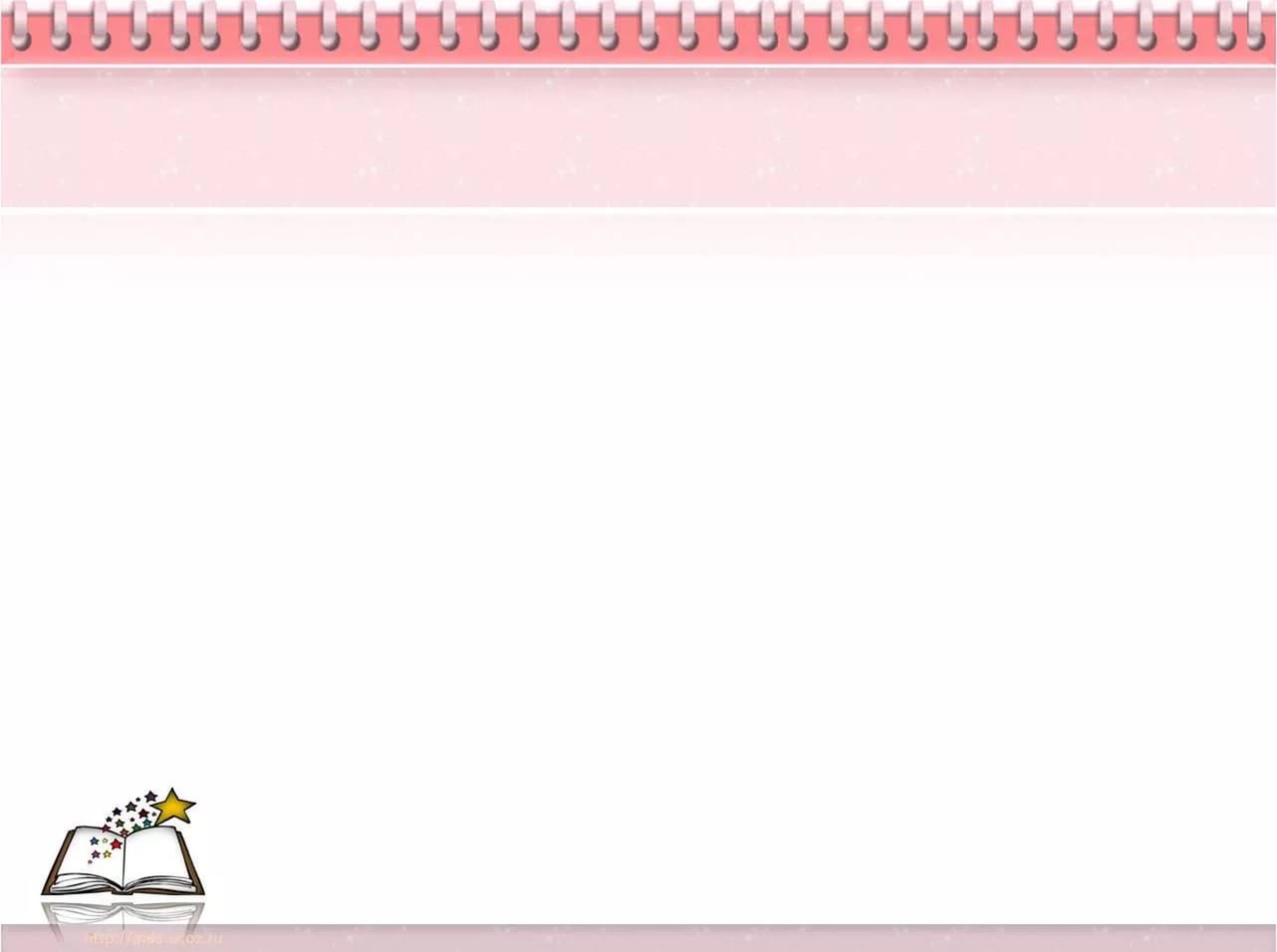 Установочно – аналитический этап
повышение профессиональной компетентности педагогов 
в процессе курсовой подготовки
издание приказа о создании творческой группы педагогов по реализации «Технологии проблемного диалога»
практические тренинги, установочные семинары для педагогов ДОУ
утверждение плана работы
практикумы «Конструирование проблемного диалога»











выявление педагогами ДОУ индивидуальных особенностей дошкольников, изучение запросов родителей на основе рекомендация автора проблемно-диалогической технологии Мельниковой Е.И.
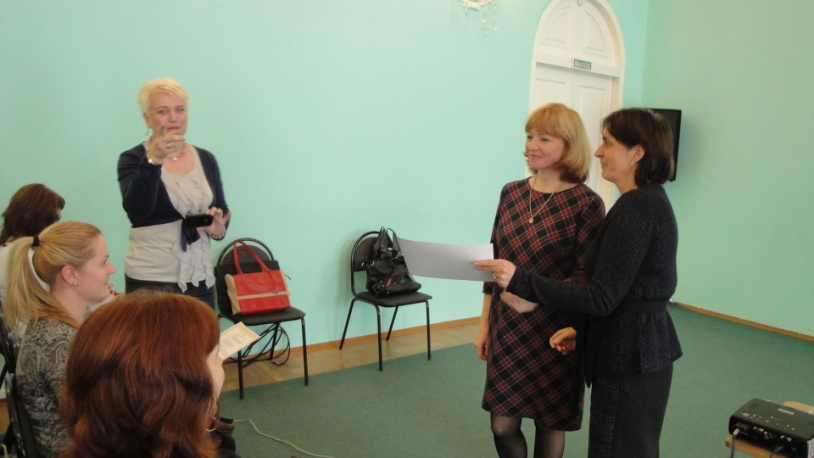 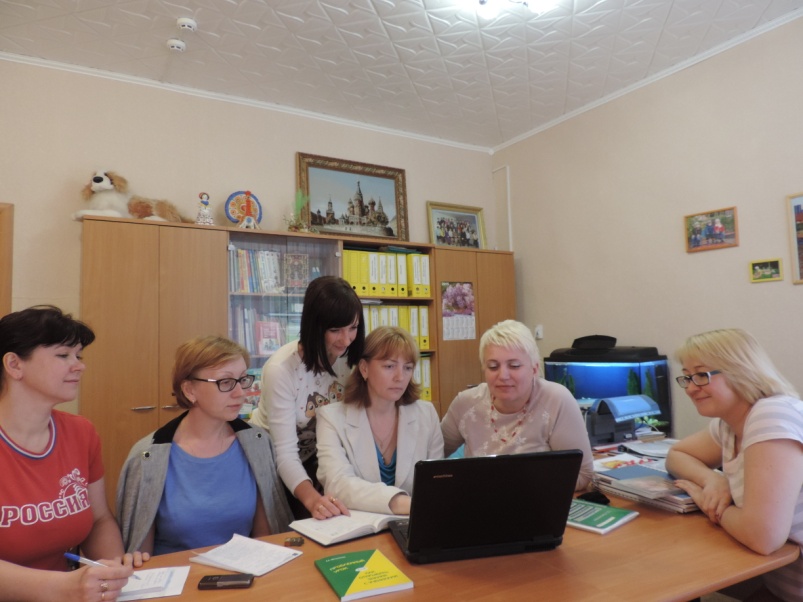 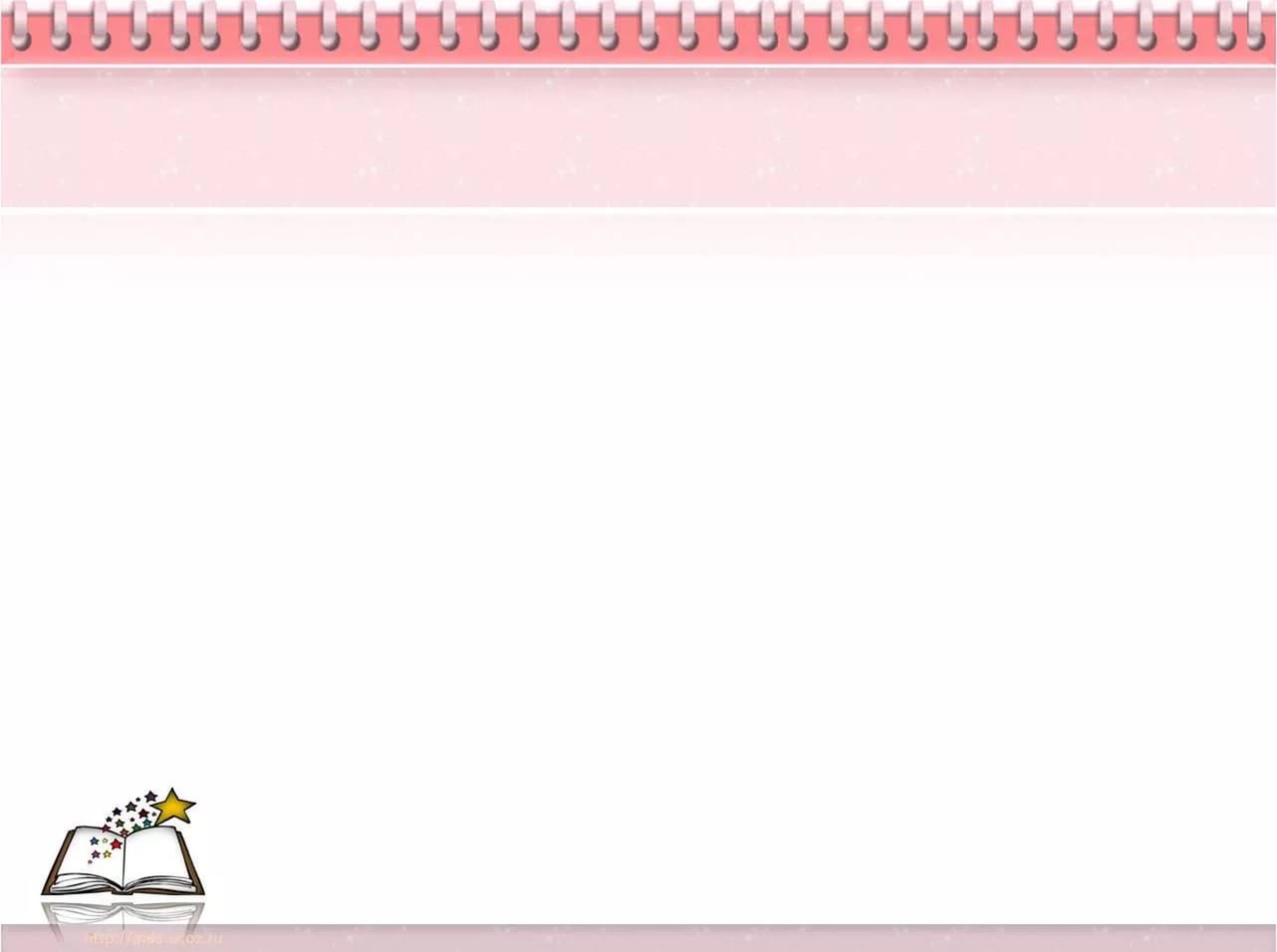 Преобразовательно - технологический этап
построение оптимальной модели технологии в соответствии с возрастными индивидуальными особенностями дошкольников с ОВЗ

 практические тренинги для педагогов ДОУ
наработка видеотеки проблемных ситуаций во всех возрастных категорях детей с нарушениями речи

отработка эффективных вариантов апробации использования проблемно-диалогической технологии

подготовка и проведение открытых занятий для педагогов ДОУ
анализ открытых занятий с точки зрения реализации технологии проблемного диалога
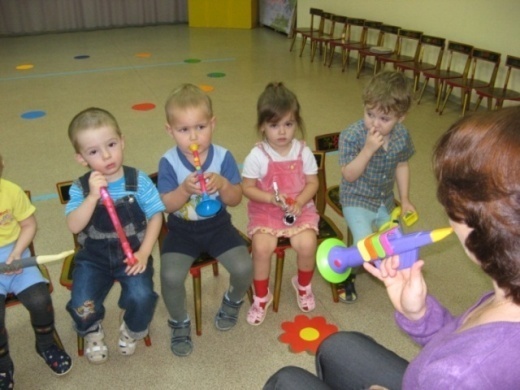 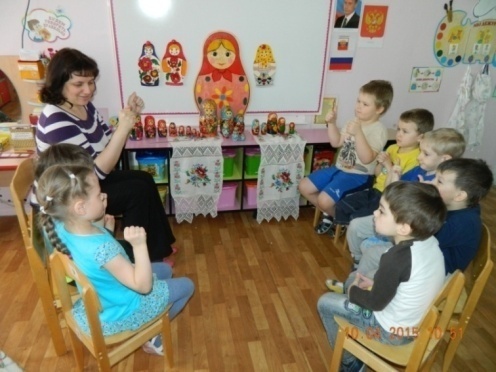 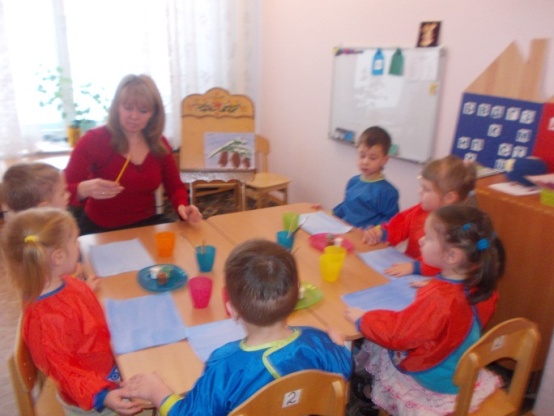 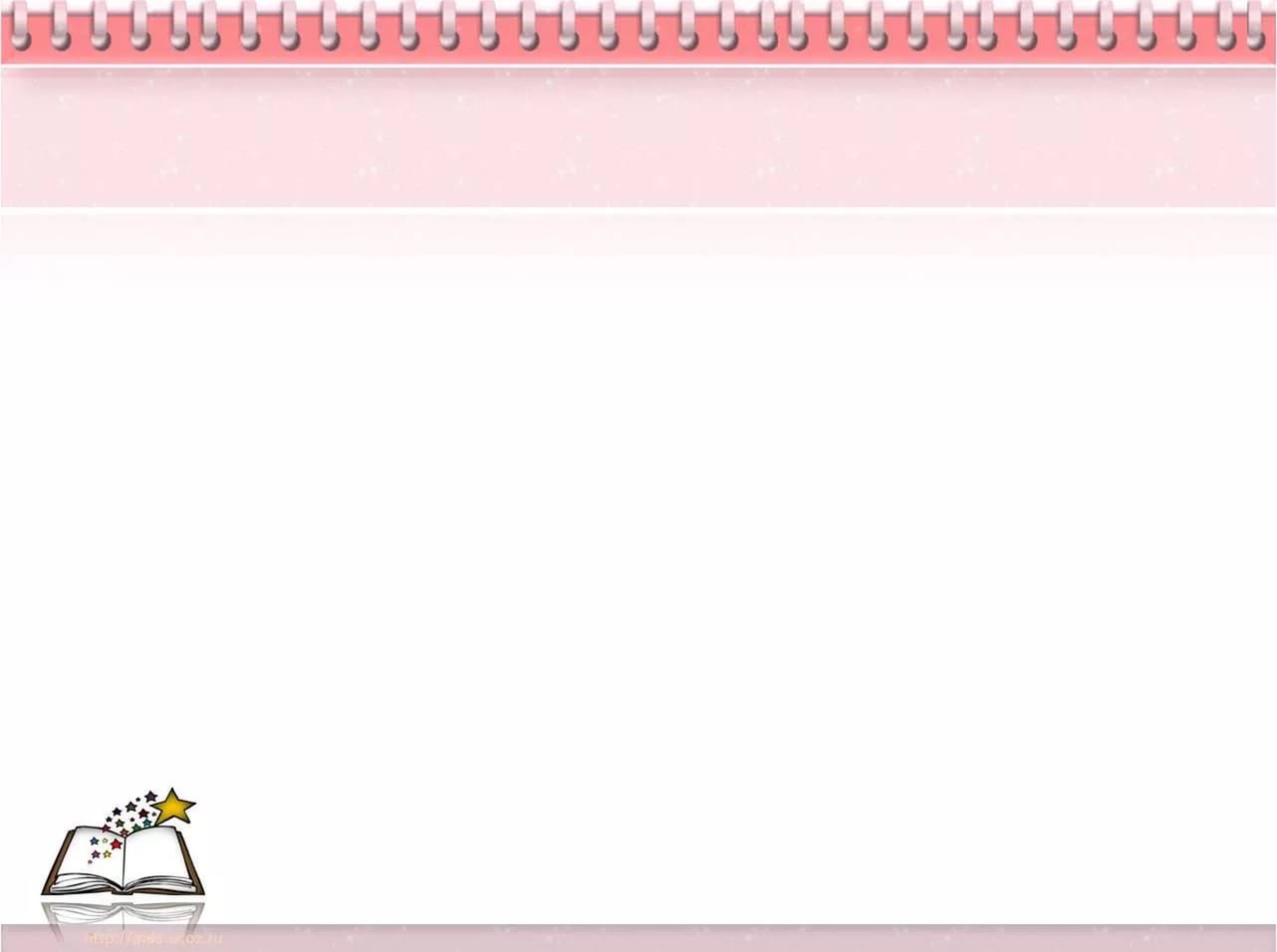 Заключительный этап
организация сетевого взаимодействия ДОО – пилотных площадок по вопросам осуществления методического сопровождения и определения единых подходов к реализации проблемно-диалогической технологии у дошкольников с ОВЗ

участие в межрегиональной конференции «Технология проблемного диалога как средство реализации ФГОС в условиях непрерывностях на всех уровнях общего образования»

оформление отчётной документации и продуктов работы творческой группы (создание видеотеки, конспектов занятий, публикаций в СМИ)
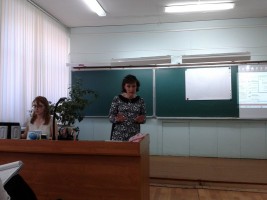 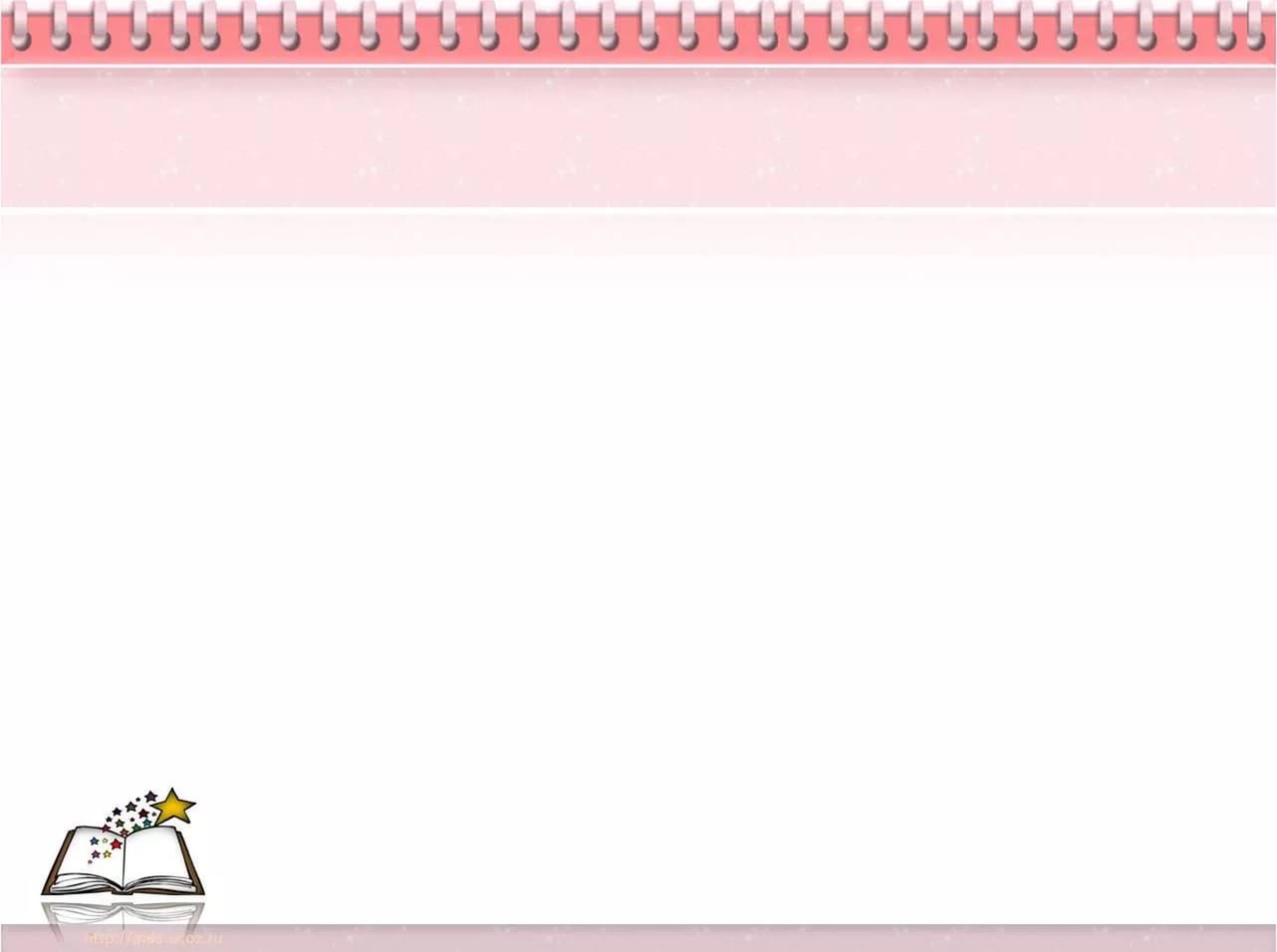 Виды диалогов
Побуждающий
Подводящий
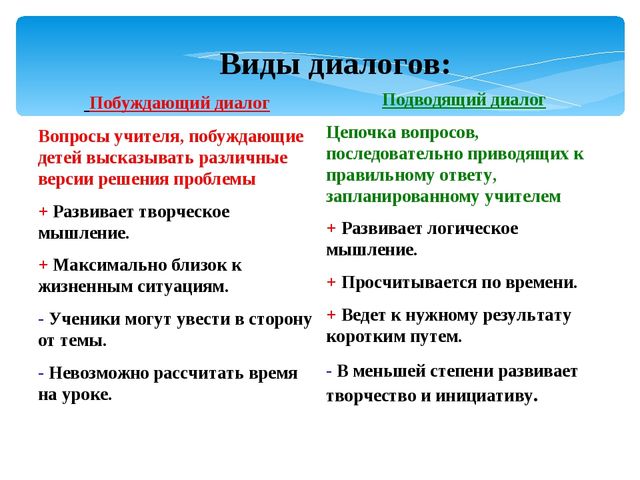 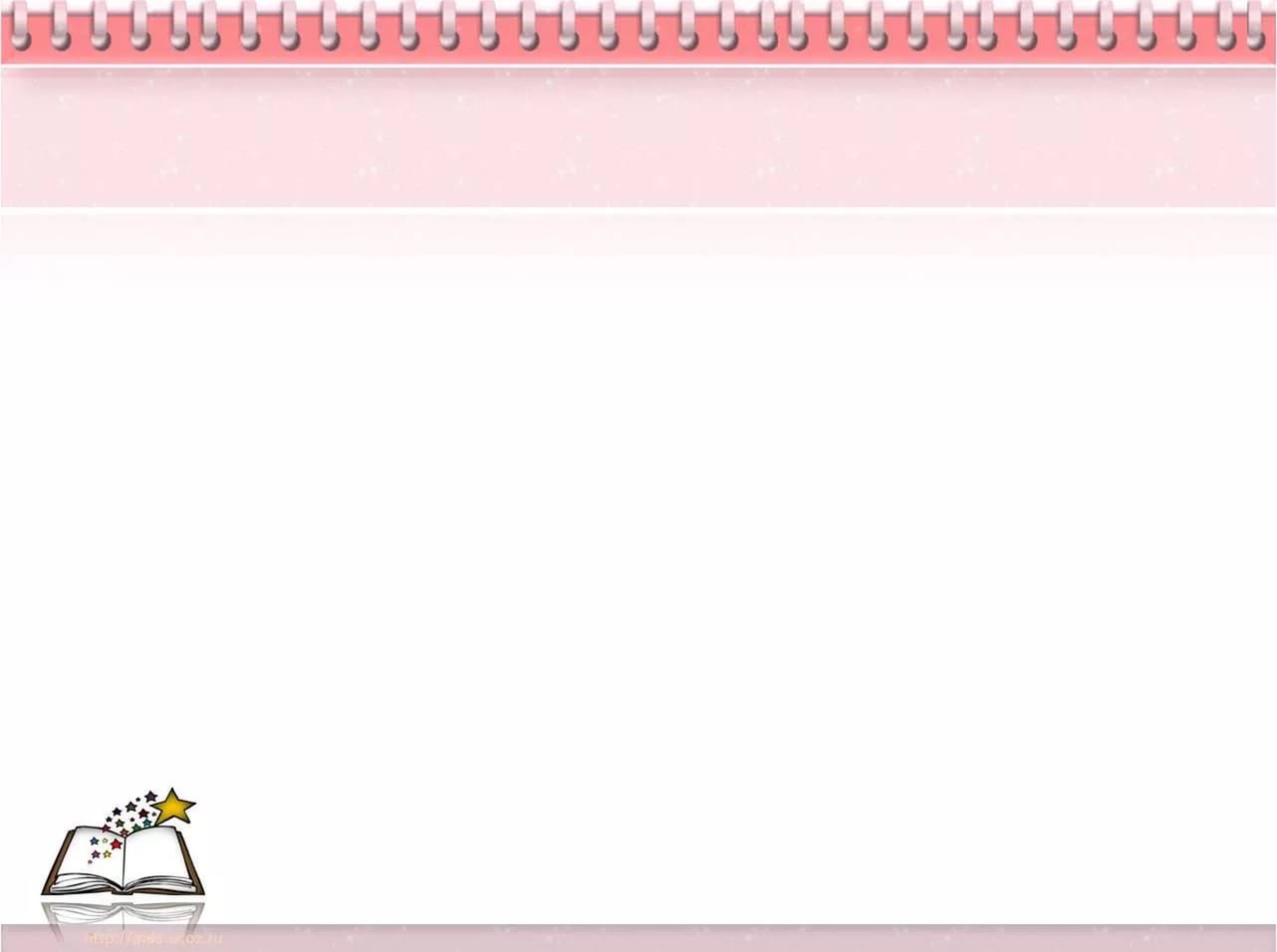 Побуждающий от проблемной ситуации диалог
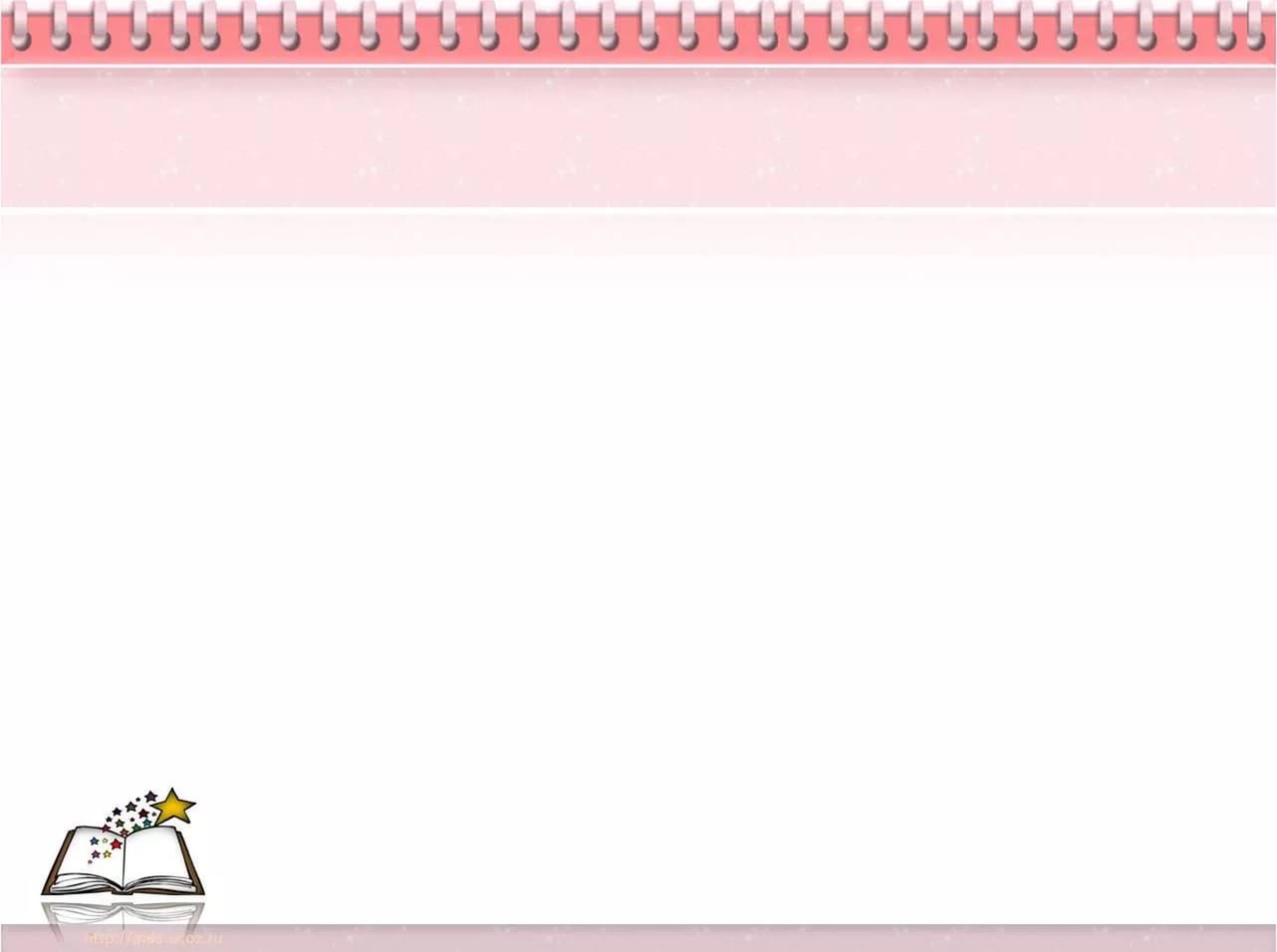 Планируемые результаты для ДОУ
создание благоприятных условий для воспитания, развития и обучения дошкольников;

внедрение технологий в образовательный процесс;

определение механизмов методического сопровождения педагогической деятельности.
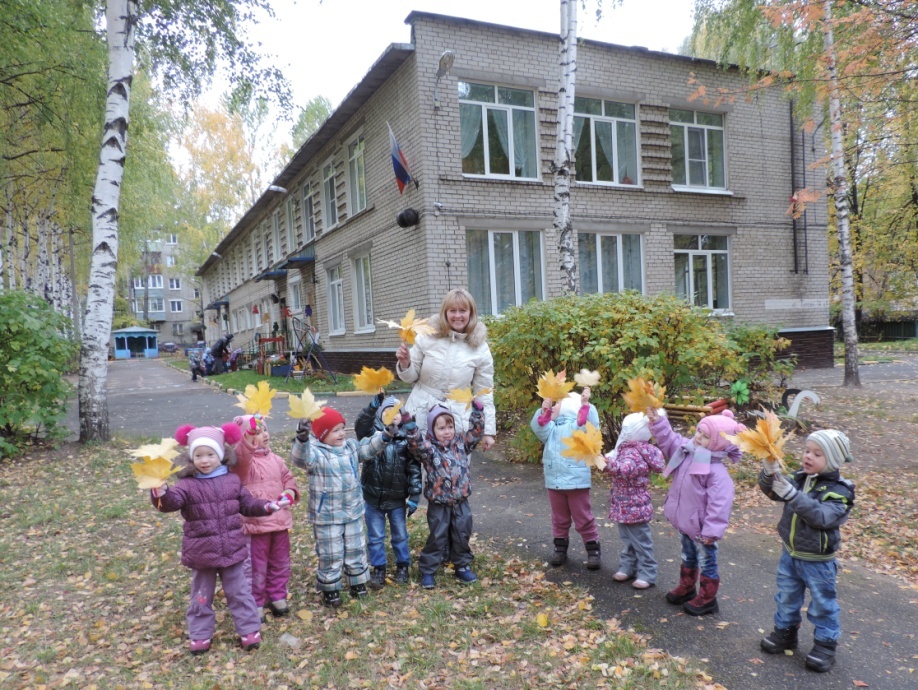 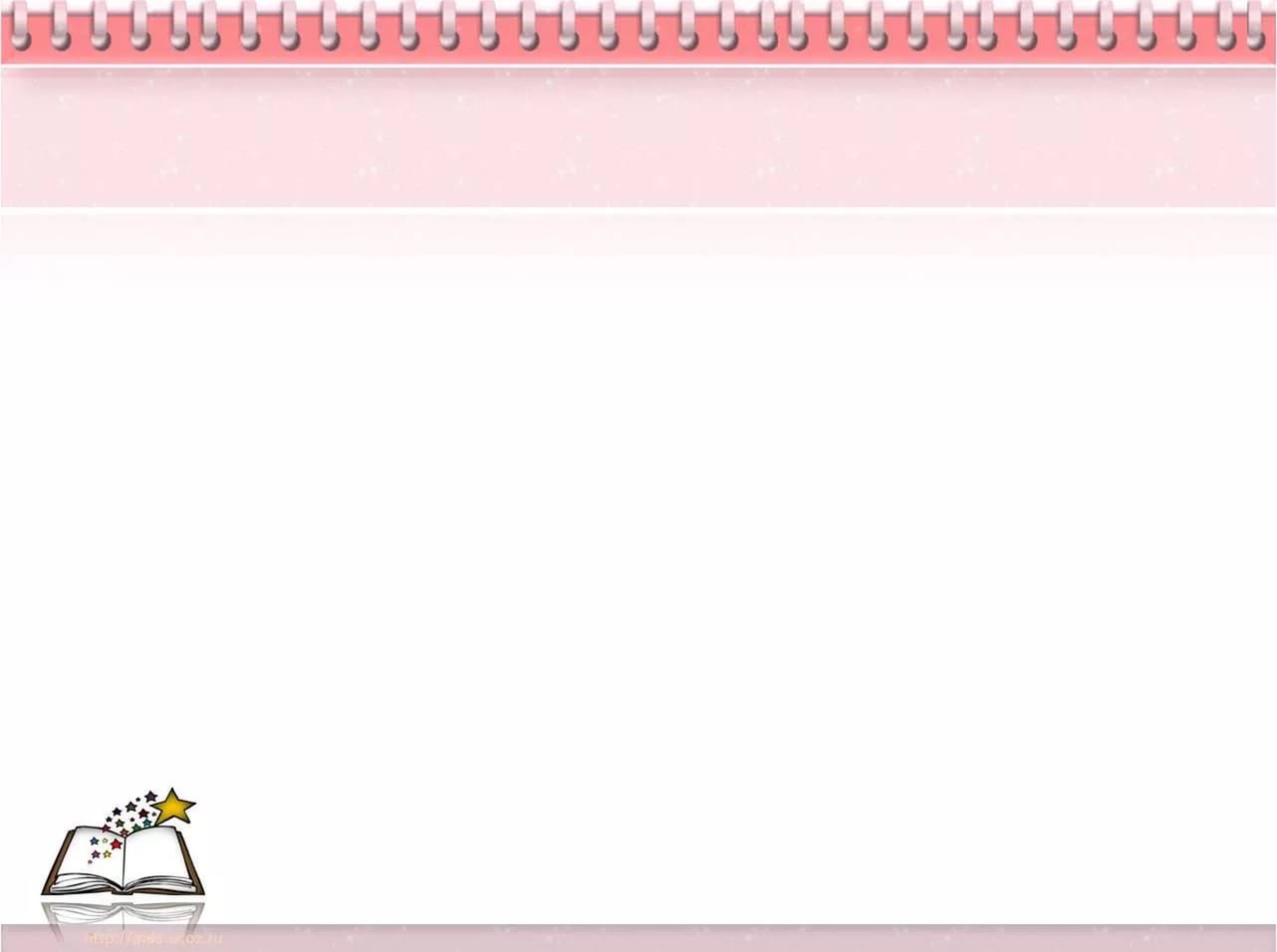 Планируемые результаты для воспитанников
создание благоприятной ситуации развития каждого ребенка в соответствии с его возрастными и индивидуальными особенностями и склонностями;

познавательное, речевое, социально-коммуникативное, 
физическое, художественно-эстетическое развитие детей;

проживание ребенком содержания образования во всех 
видах деятельности;

поддержка индивидуальной траектории ребенка, стиля 
общения со взрослыми и сверстниками, преодоление 
затруднений, возникающих в процессе общения, 
стимулирования личностного роста, повышение 
уверенности в собственных силах и формирования 
положительного отношения к социальному миру.
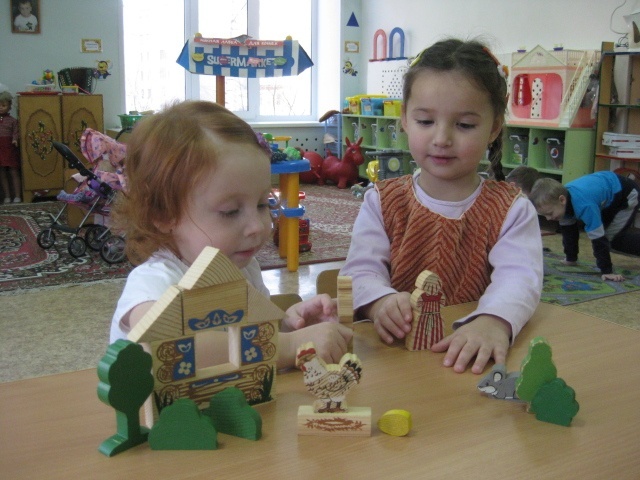 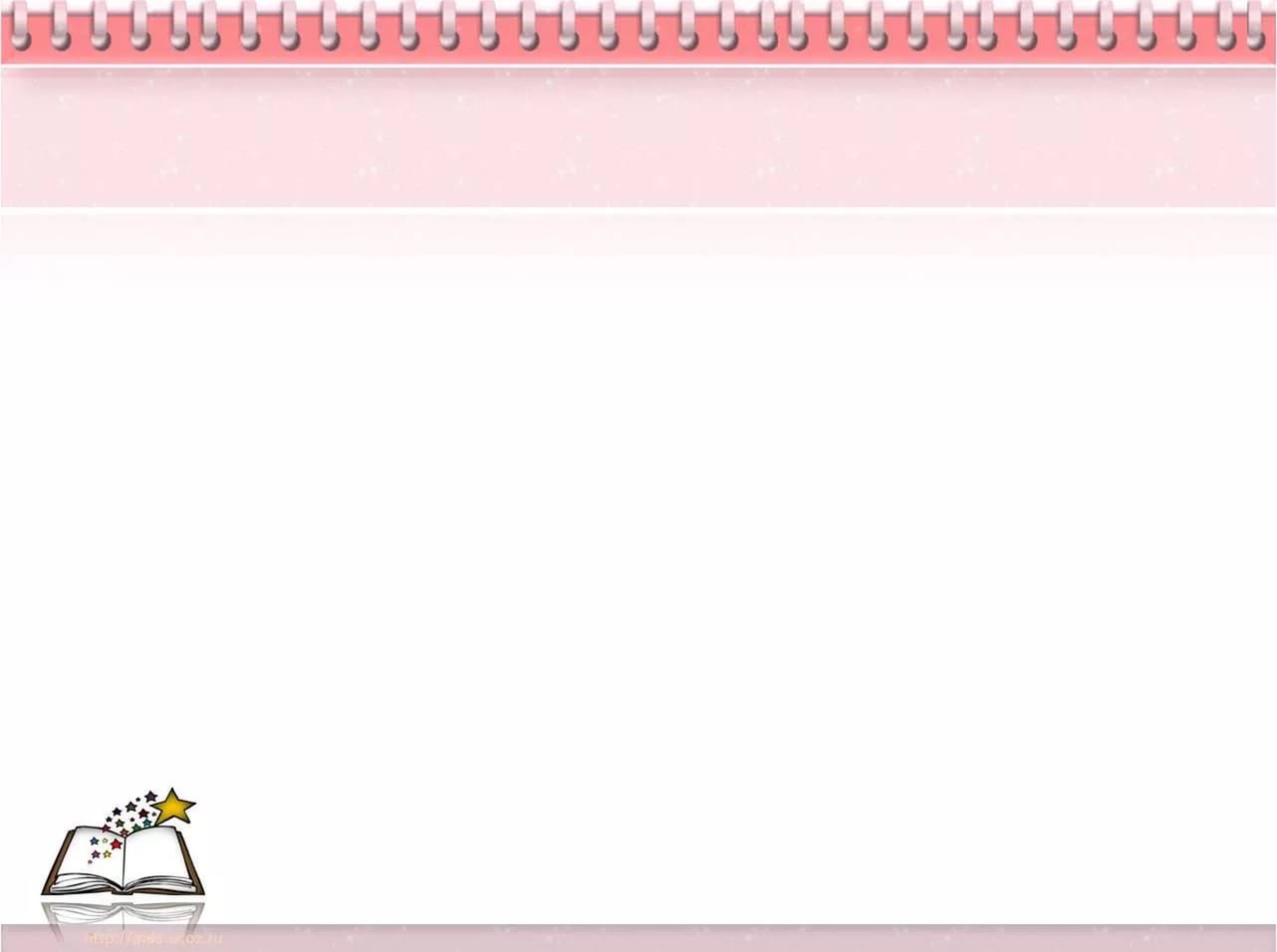 Планируемые результаты для педагогов
Повышение компетентности в вопросах полноценного и своевременного развития у воспитанников специфических дошкольных видов деятельности, которые позволяют учитывать особенности возраста дошкольника, степень освоения познавательного содержания, формирования физических и психических функций;

формирование умений по выстраиванию интеграционных связей в образовательном процессе с ориентацией на индивидуальные потребности, интересы ребенка;

расширение возможностей профессионального 
роста и самообразования;

возможность творческого и профессионального 
общения, обмена опытом в рамках реализации
технологии.
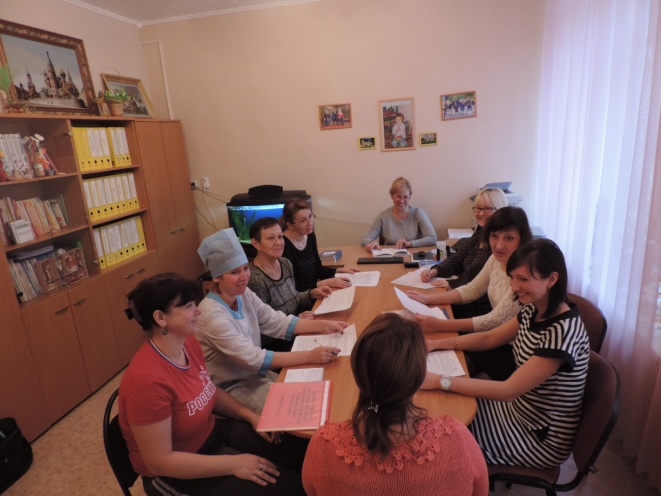 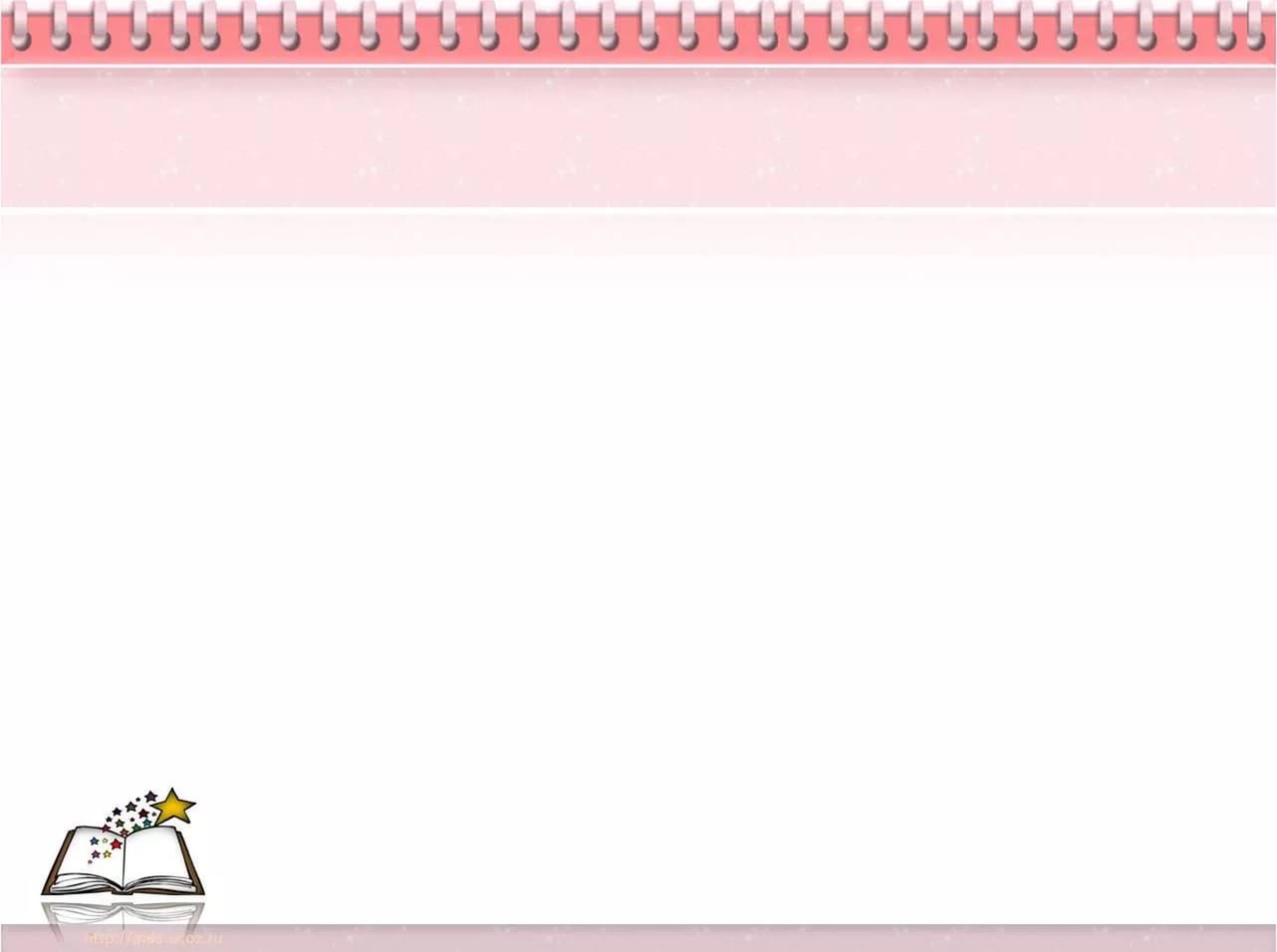 Планируемые результаты для  родителей
получение образца качественного образования дошкольников, обеспечивающего индивидуально-личностное развитие каждому воспитаннику;

создание благоприятной образовательной среды в условиях ДОУ  для детей и родителей;

получение информации о различных моделях взаимодействия педагогов и родителей, консультативной помощи по воспитанию детей в семье.
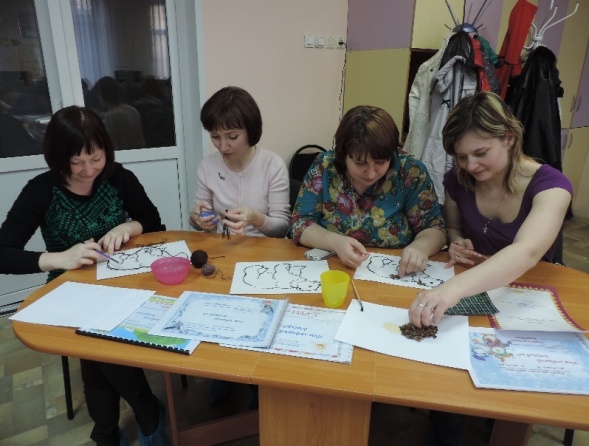 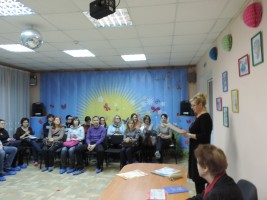 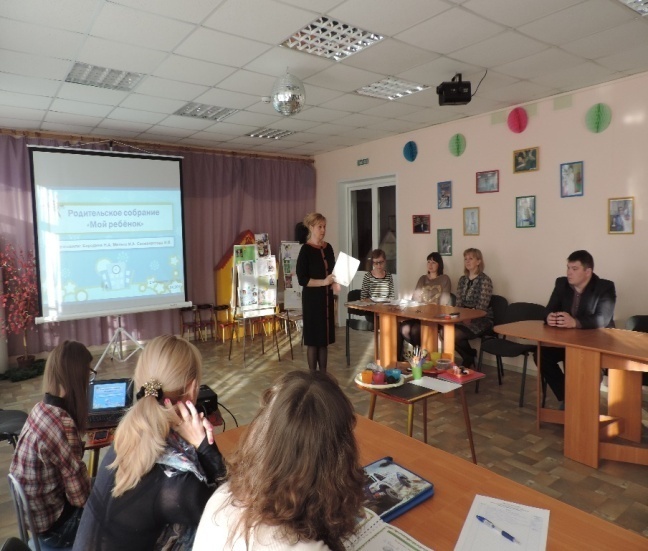 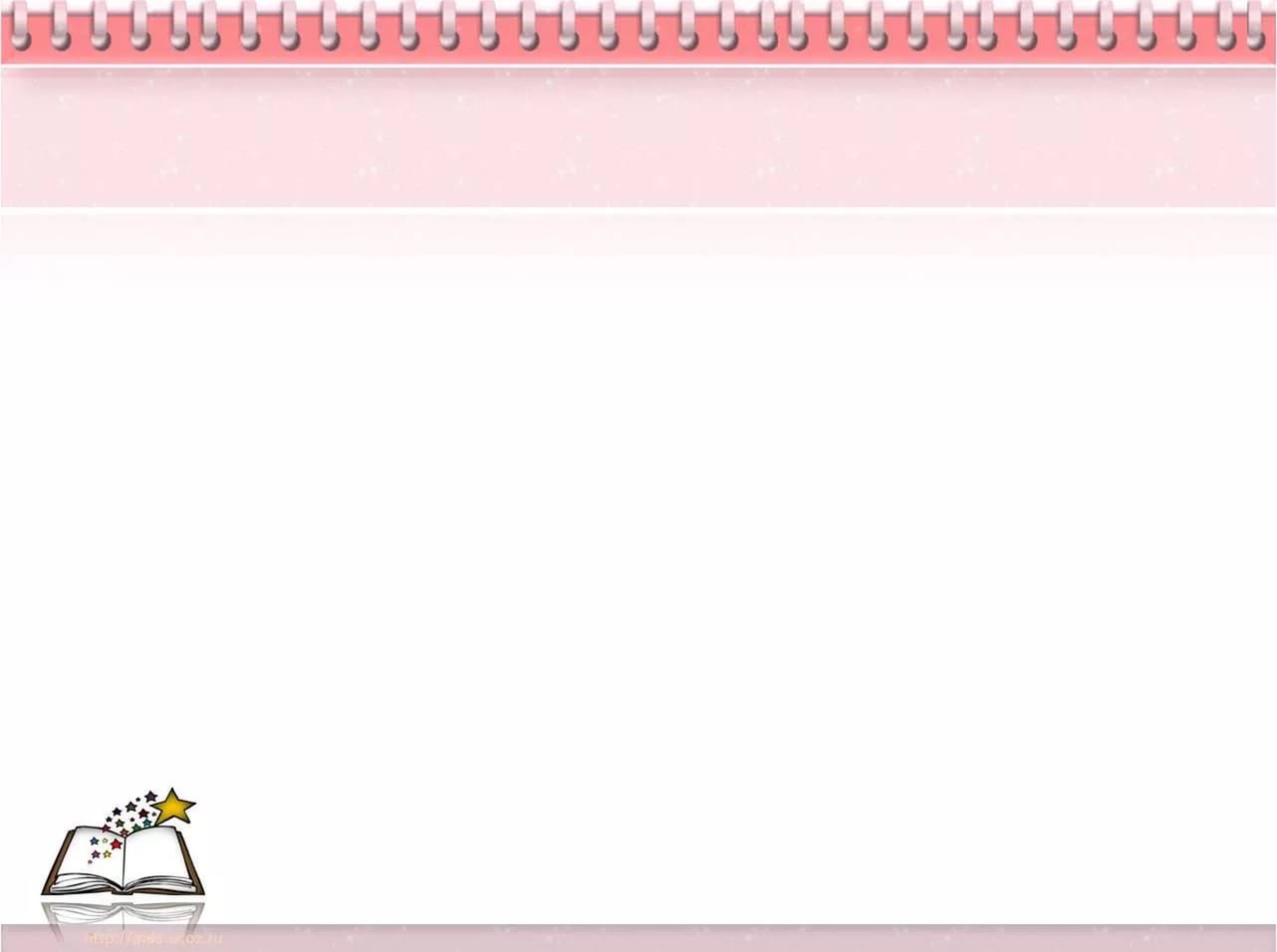 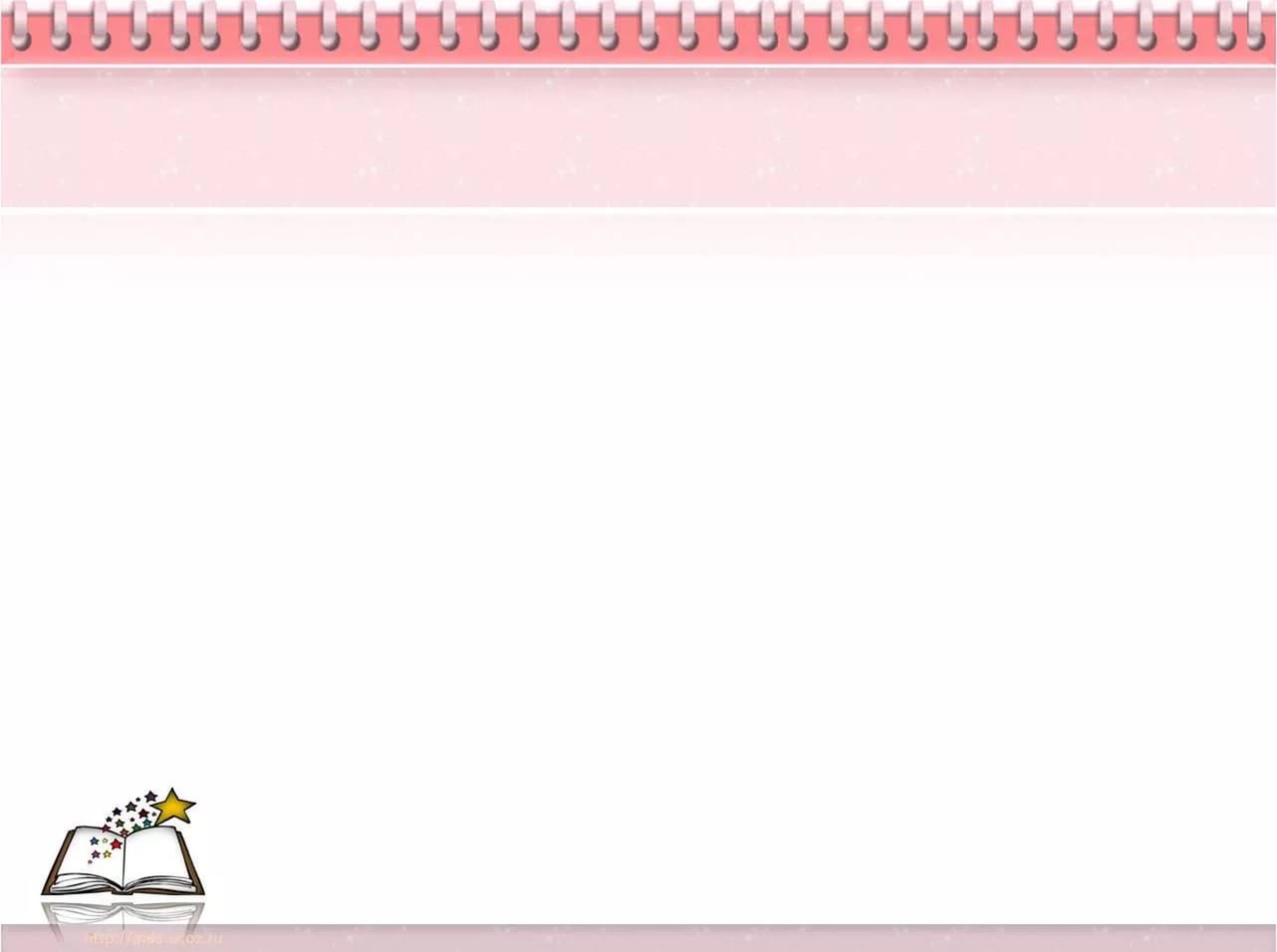 Вид ООД: Обучение грамоте
Тема ООД: Звук и буква У
Образовательная область: Речевое развитие. Познавательное развитие
Возраст детей: 4-5 лет
Прием создания проблемной ситуации: №5 дать практическое задание не сходное с предыдущим
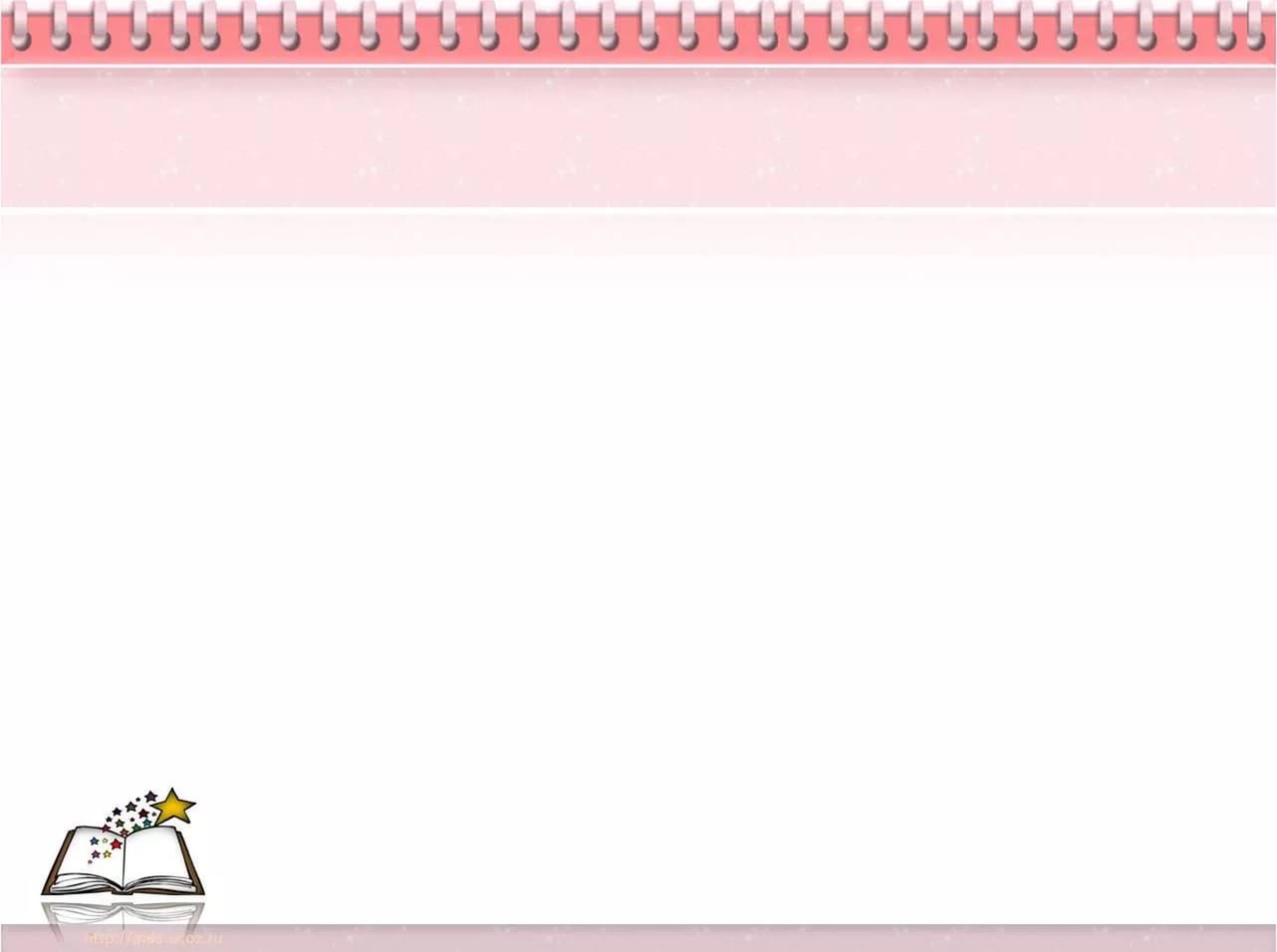 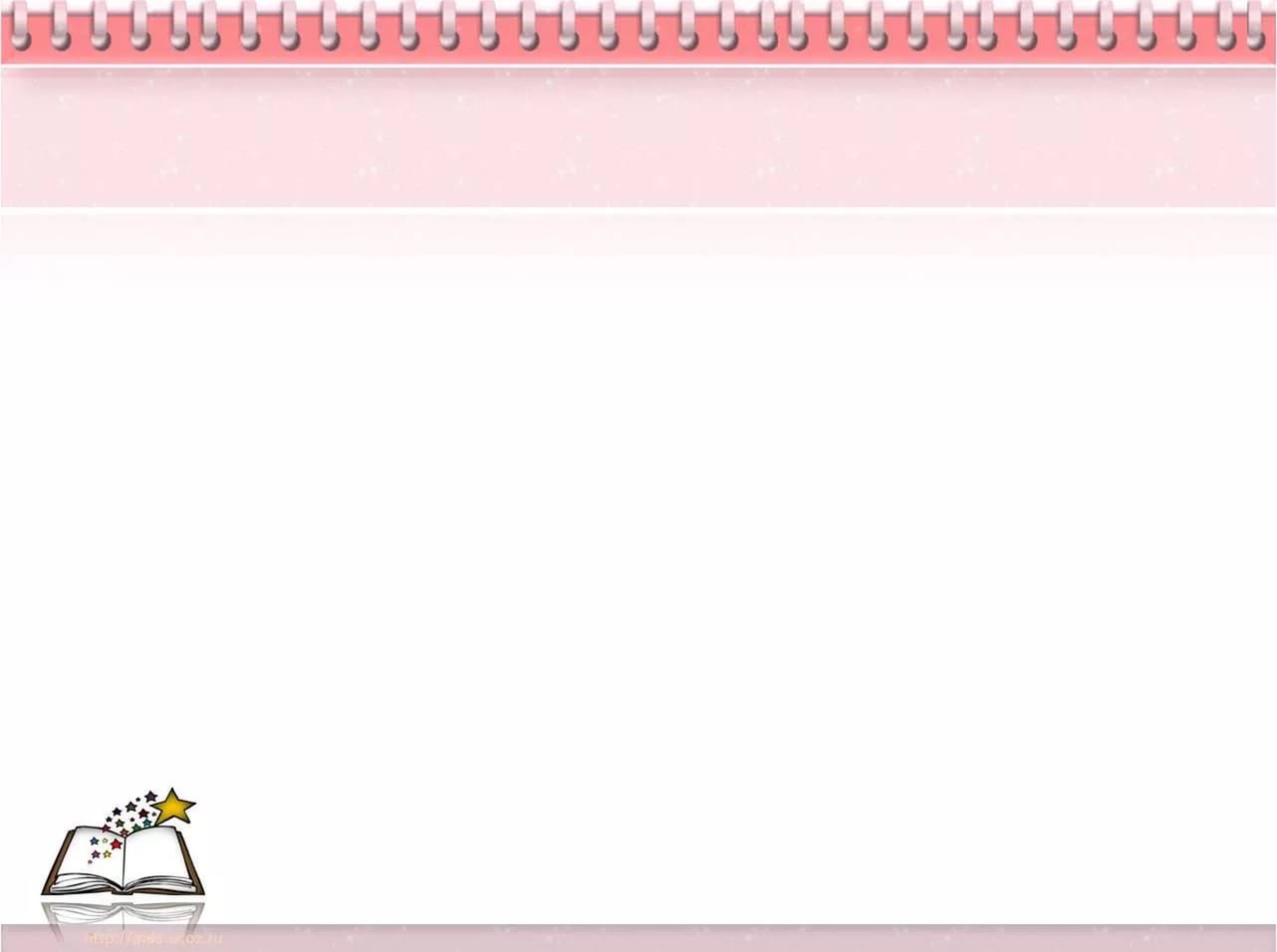 Вид ООД: Обучение грамоте
Тема ООД: Ребусы
Образовательная область: Речевое развитие. Познавательное развитие
Возраст детей: 6-7 лет
Прием создания проблемной ситуации: №5 дать практическое задание не сходное с предыдущим
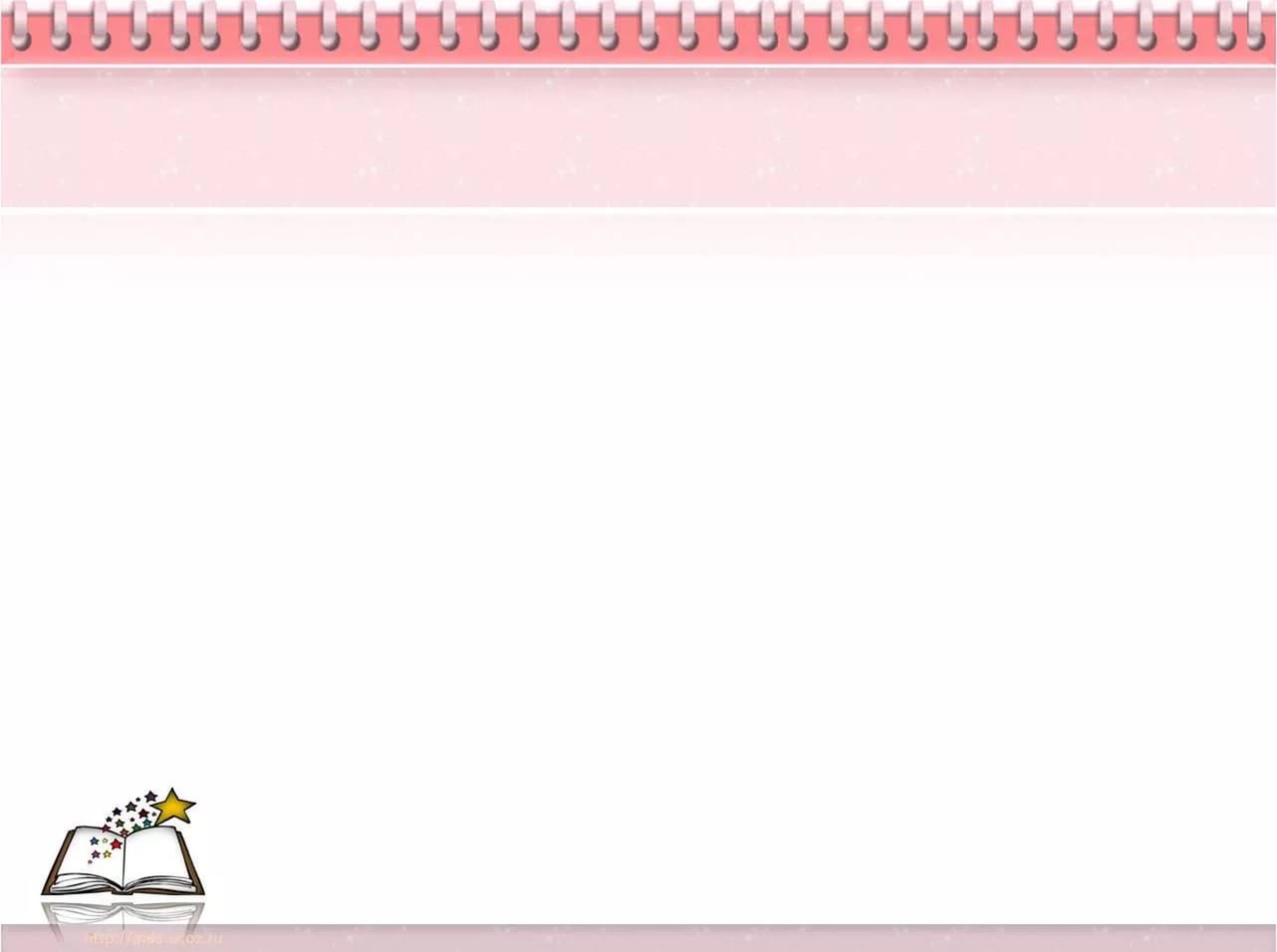 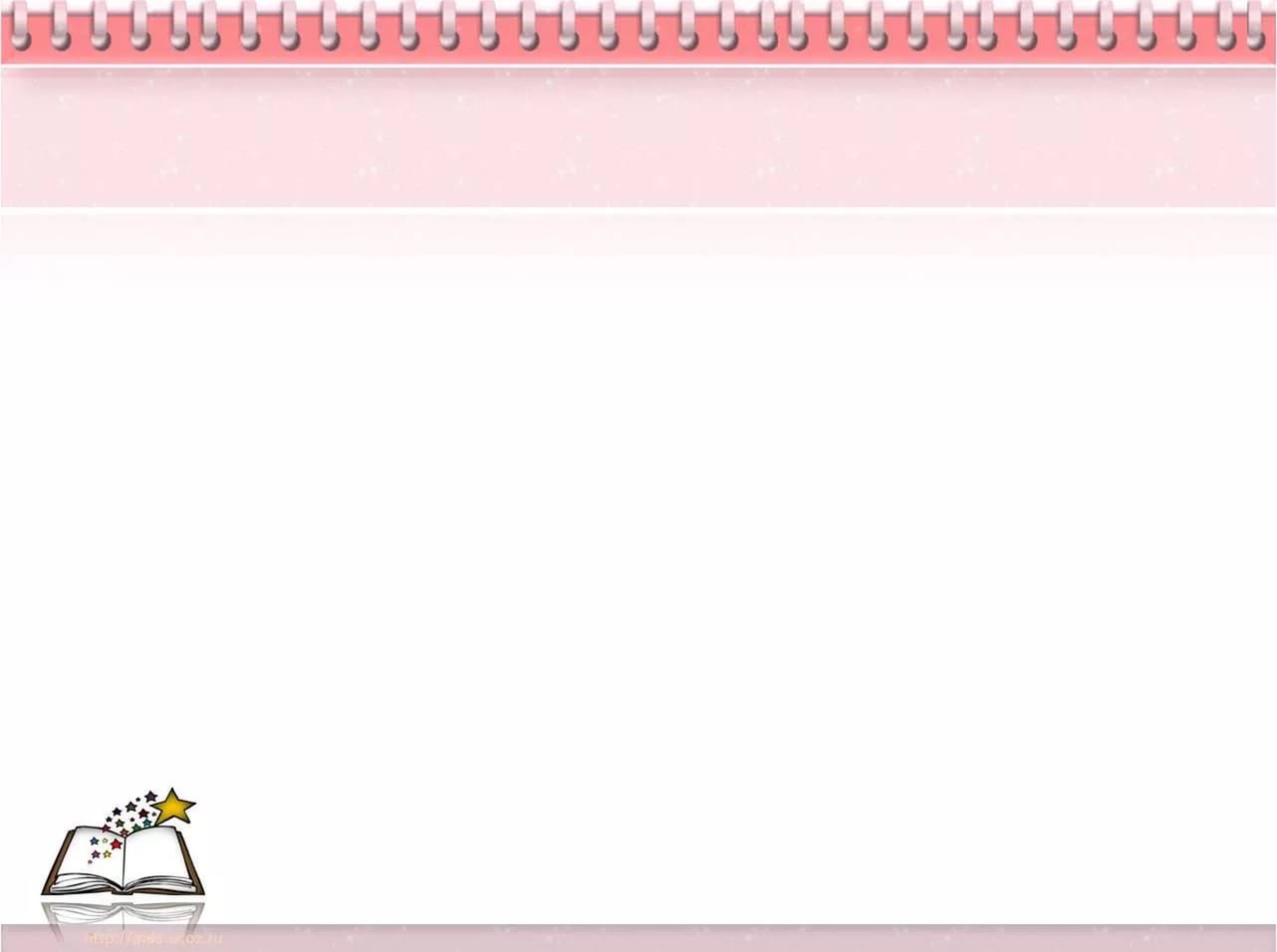 Вид ООД: Развитие речи
Тема ООД: Ударение
Образовательная область: Речевое развитие. Познавательное развитие
Возраст детей: 5-6 лет
Прием создания проблемной ситуации: №2 столкнуть мнения учеников  практическим заданием на новый материал
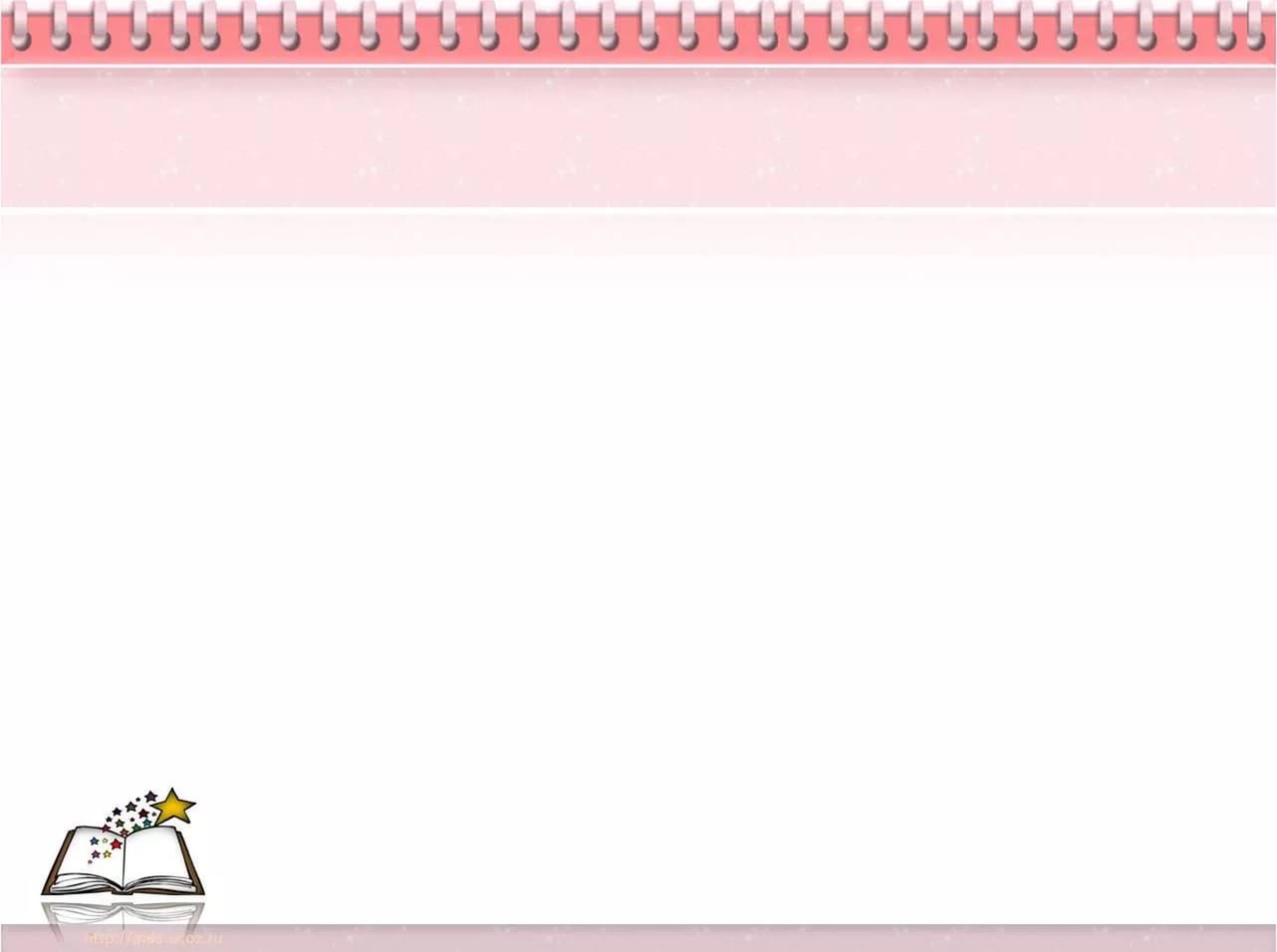 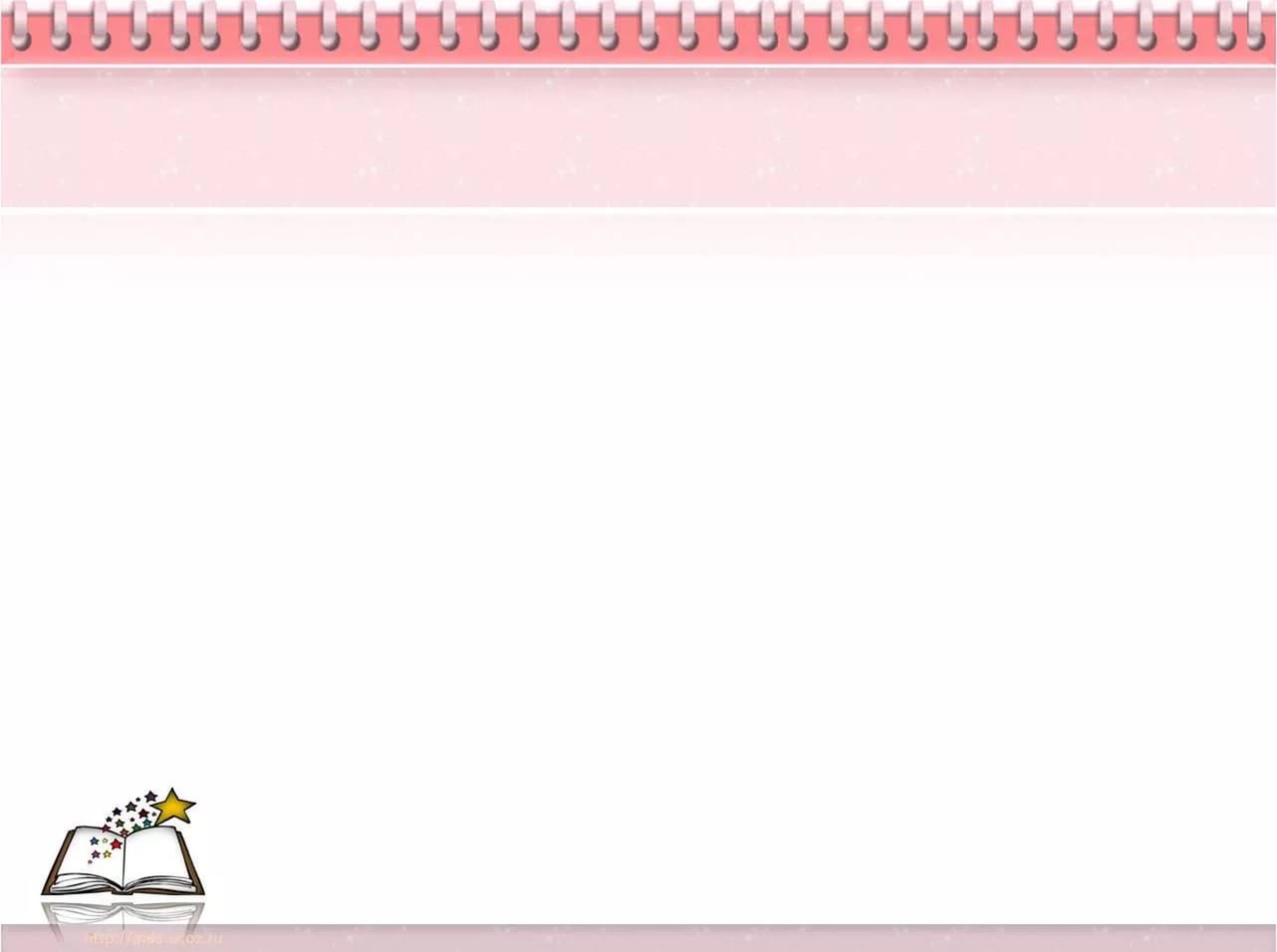 Вид ООД: Развитие речи
Тема ООД: Дикие животные
Образовательная область: Речевое развитие. Познавательное развитие
Возраст детей: 5-6 лет
Прием создания проблемной ситуации: №5 дать практическое задание не сходное с предыдущим
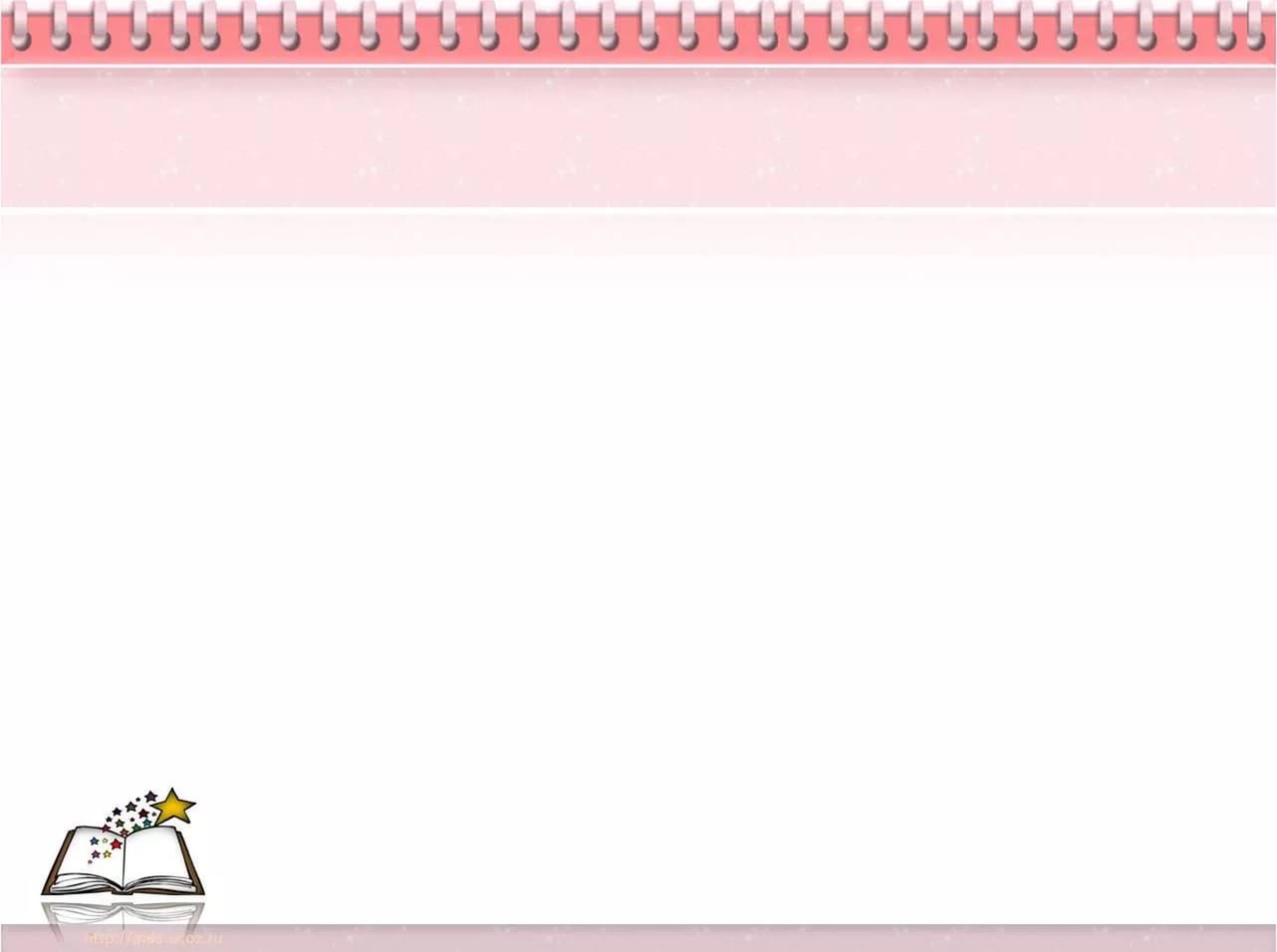 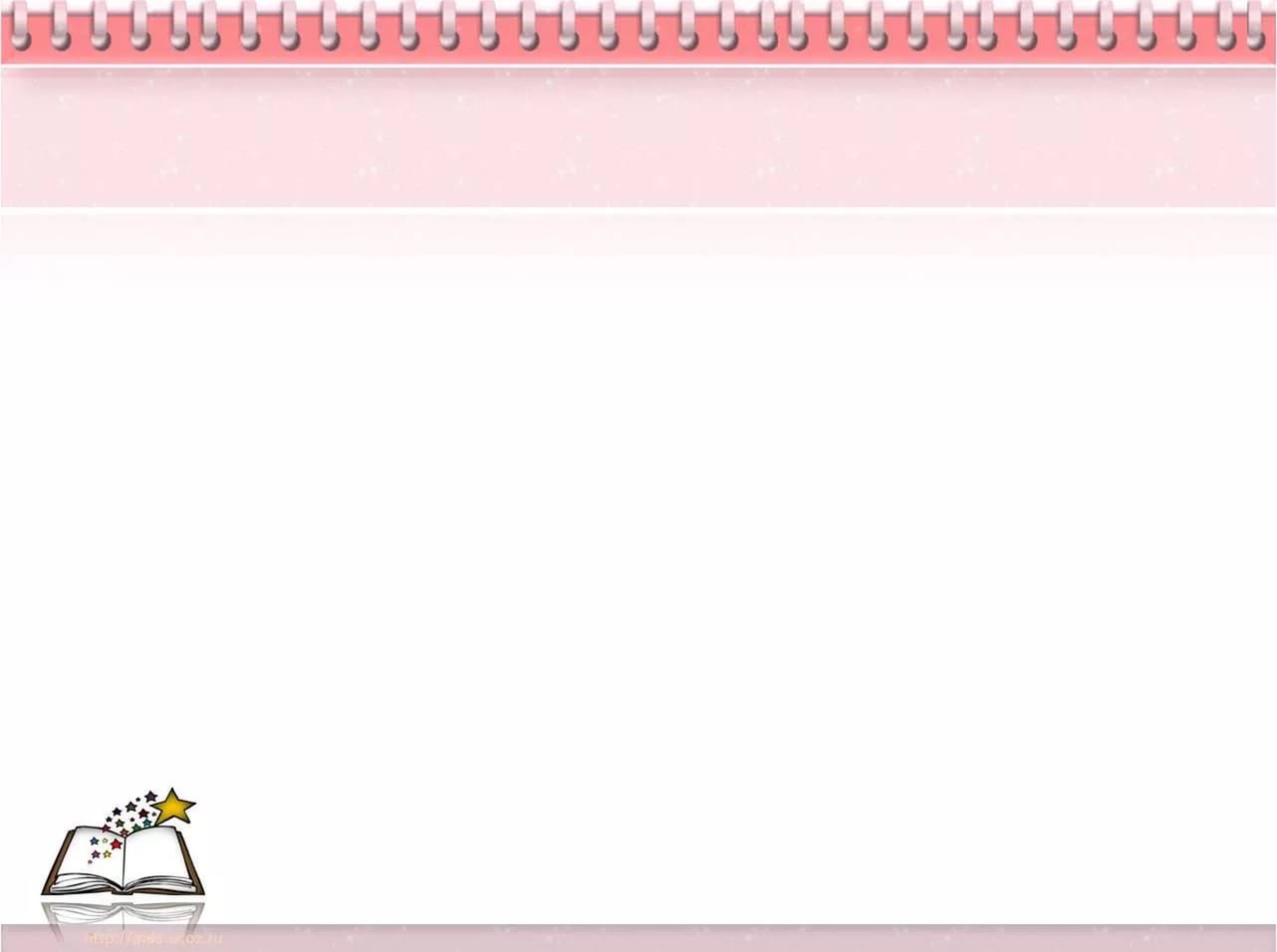 Вид ООД: ФЭМП
Тема ООД: Порядковый счет
Образовательная область: Познавательное развитие
Возраст детей: 4-5 лет
Прием создания проблемной ситуации: №2 столкнуть мнения учеников практическим заданием на новый материал
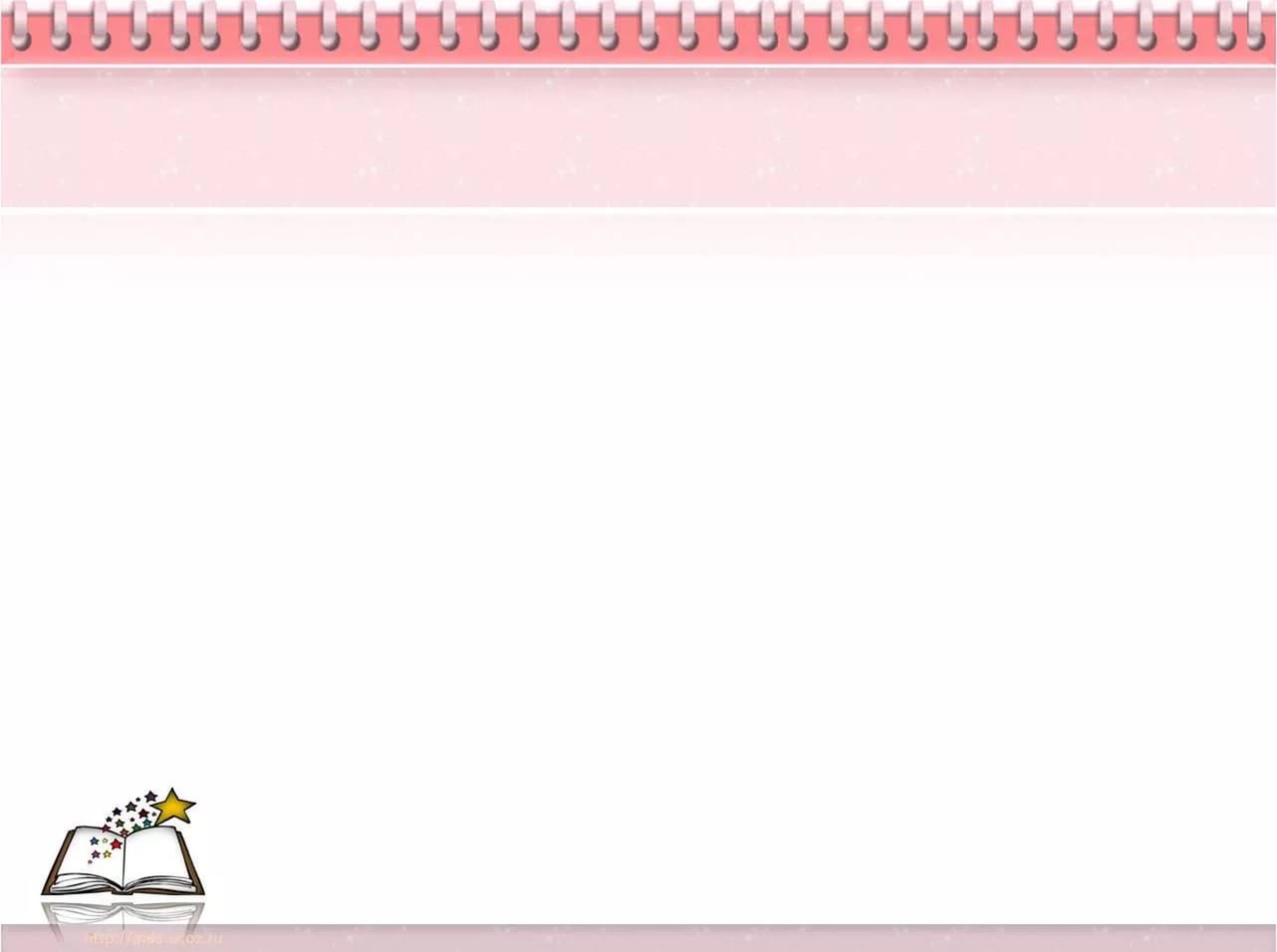 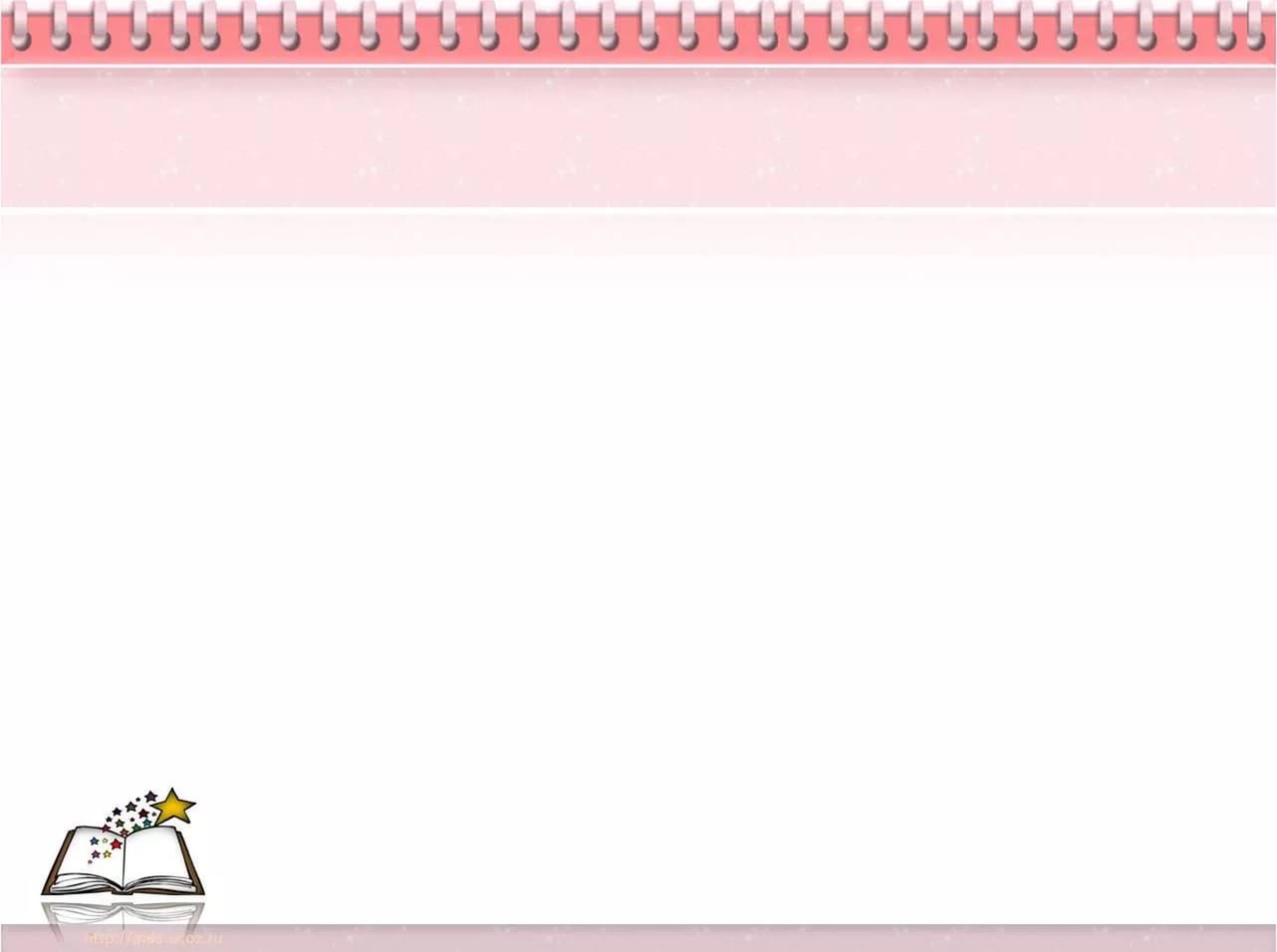 Вид ООД: Обучение грамоте
Тема ООД: Мягкий знак
Образовательная область: Речевое развитие. Познавательное развитие
Возраст детей: 6-7 лет
Прием создания проблемной ситуации: №5 дать практическое задание не сходное с предыдущим
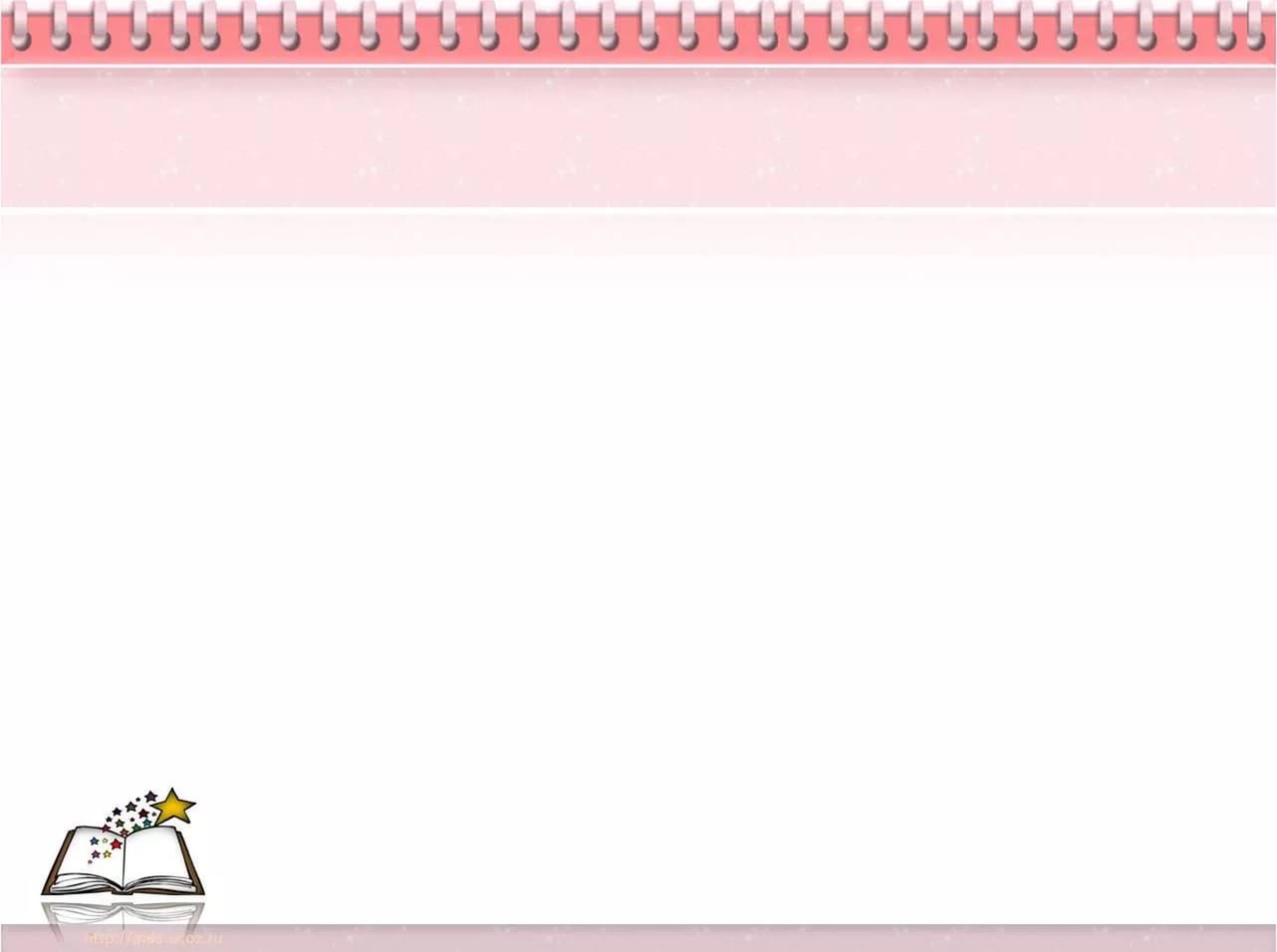 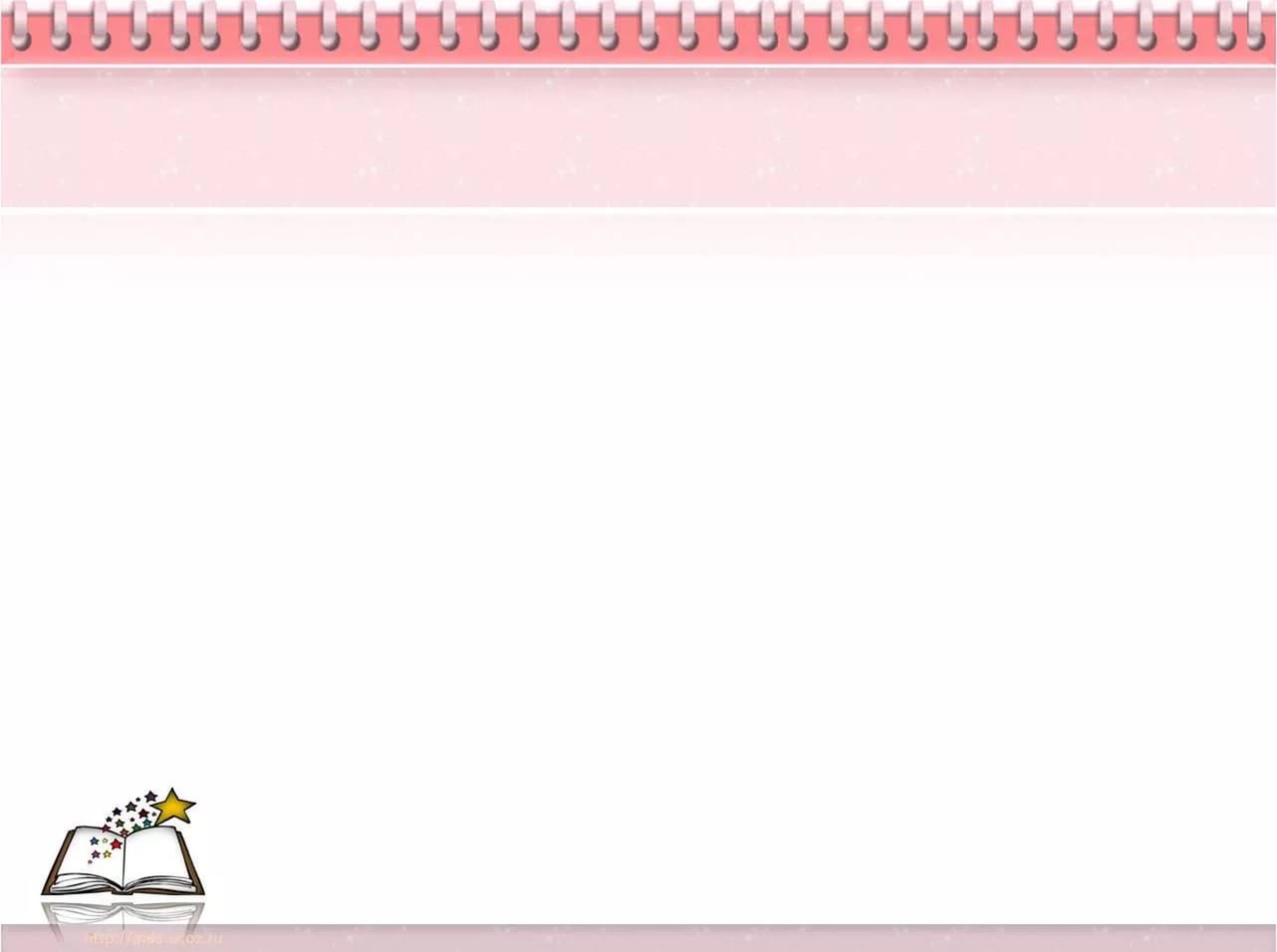 Вид ООД: Развитие речи
Тема ООД: Зимняя одежда
Образовательная область: Речевое развитие. Познавательное развитие
Возраст детей: 4-5 лет (возможно 5-6 лет)
Прием создания проблемной ситуации: №1 Противоречивый факт
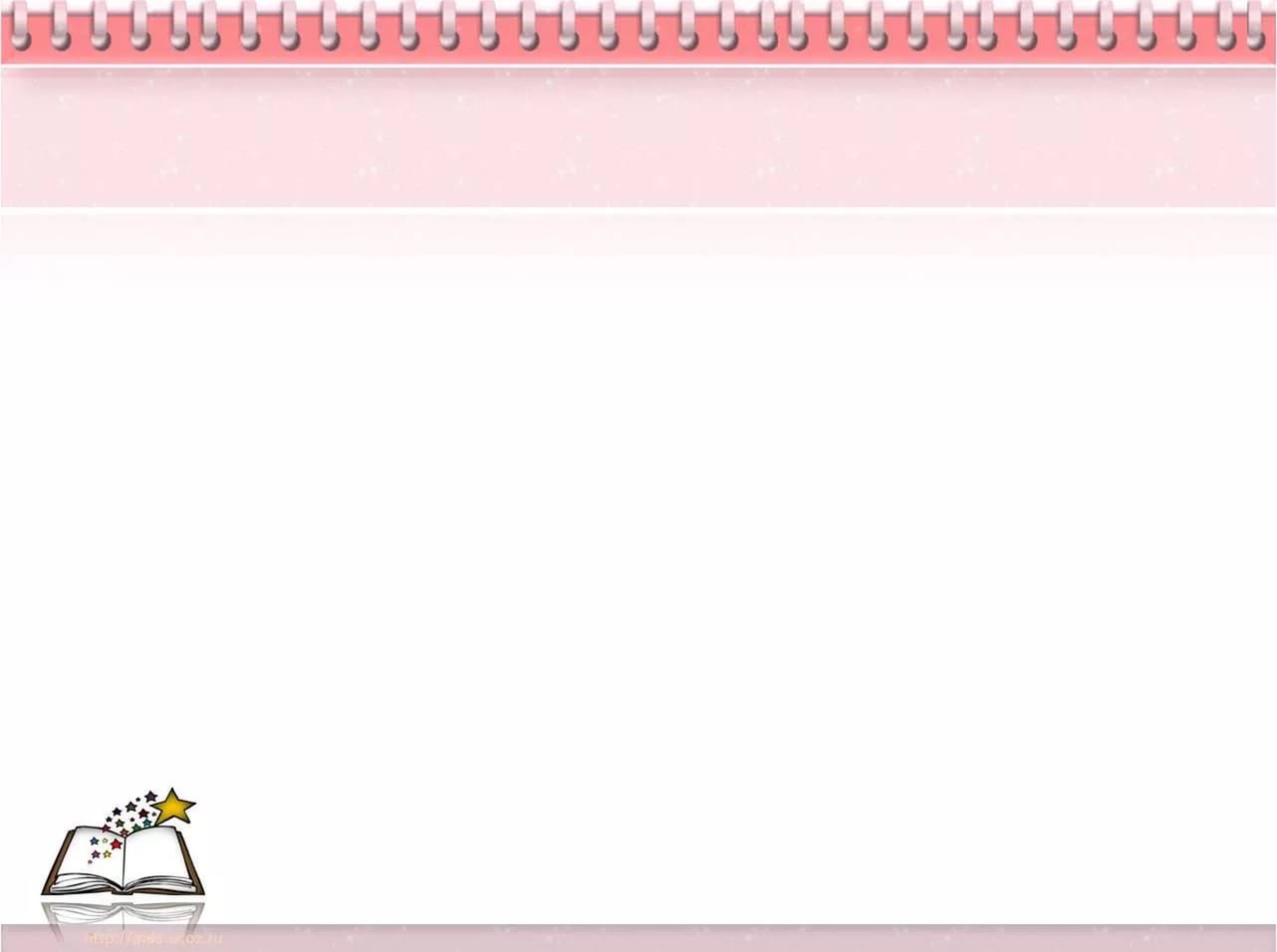 Контакты:
150046, г. Ярославль,
ул. Титова д. 14 к.4,
Тел./факс:31-11-25
Email: yardou0179@yandex.ru
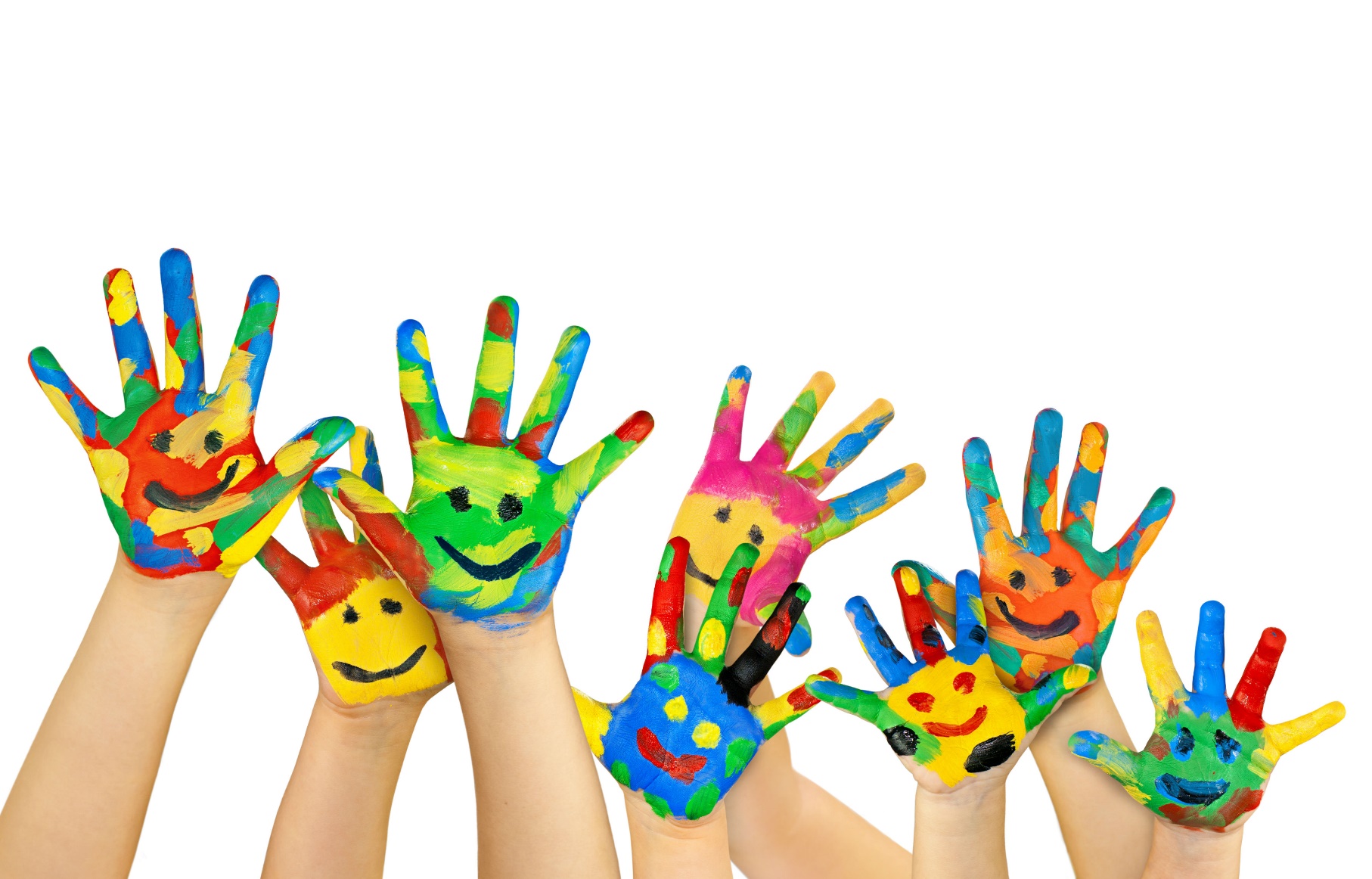 Ярославль , 2017